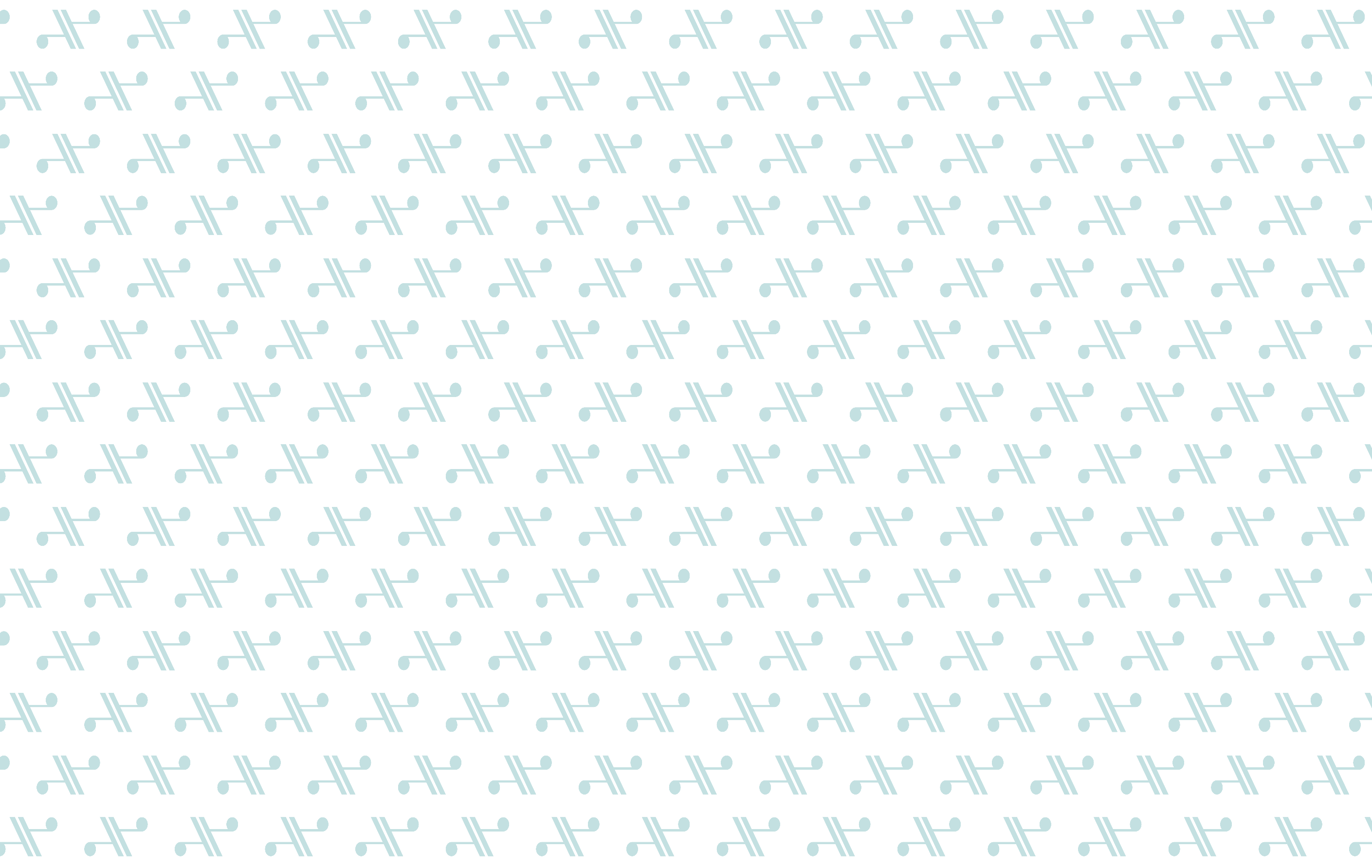 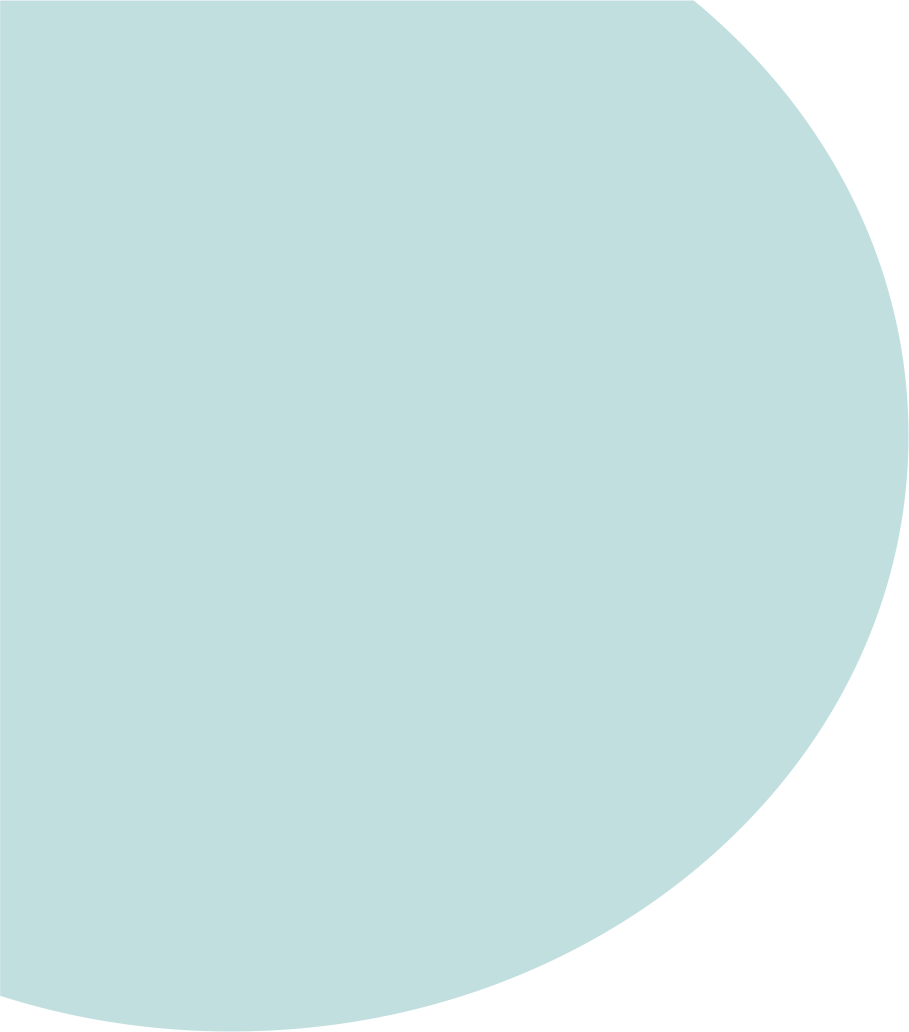 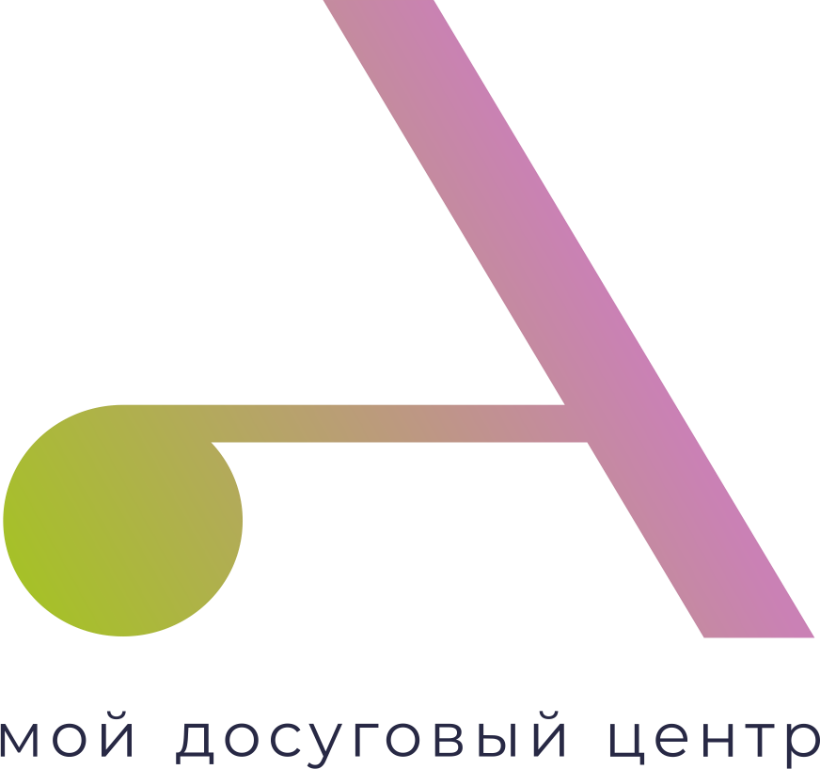 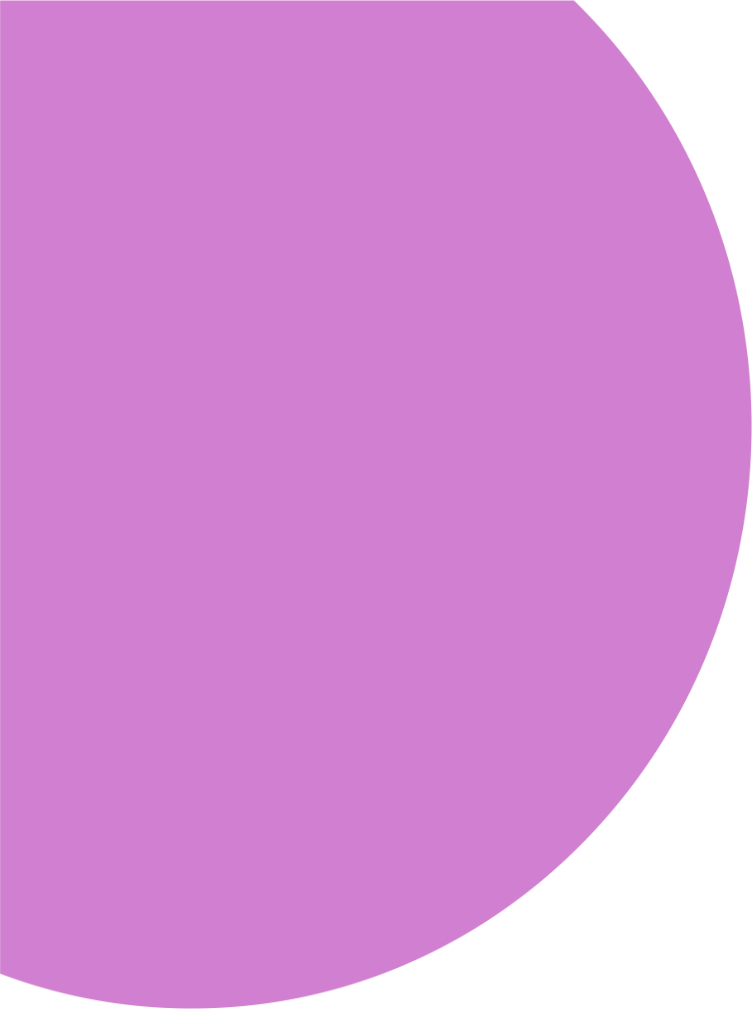 Отчет о работе за 2023 год
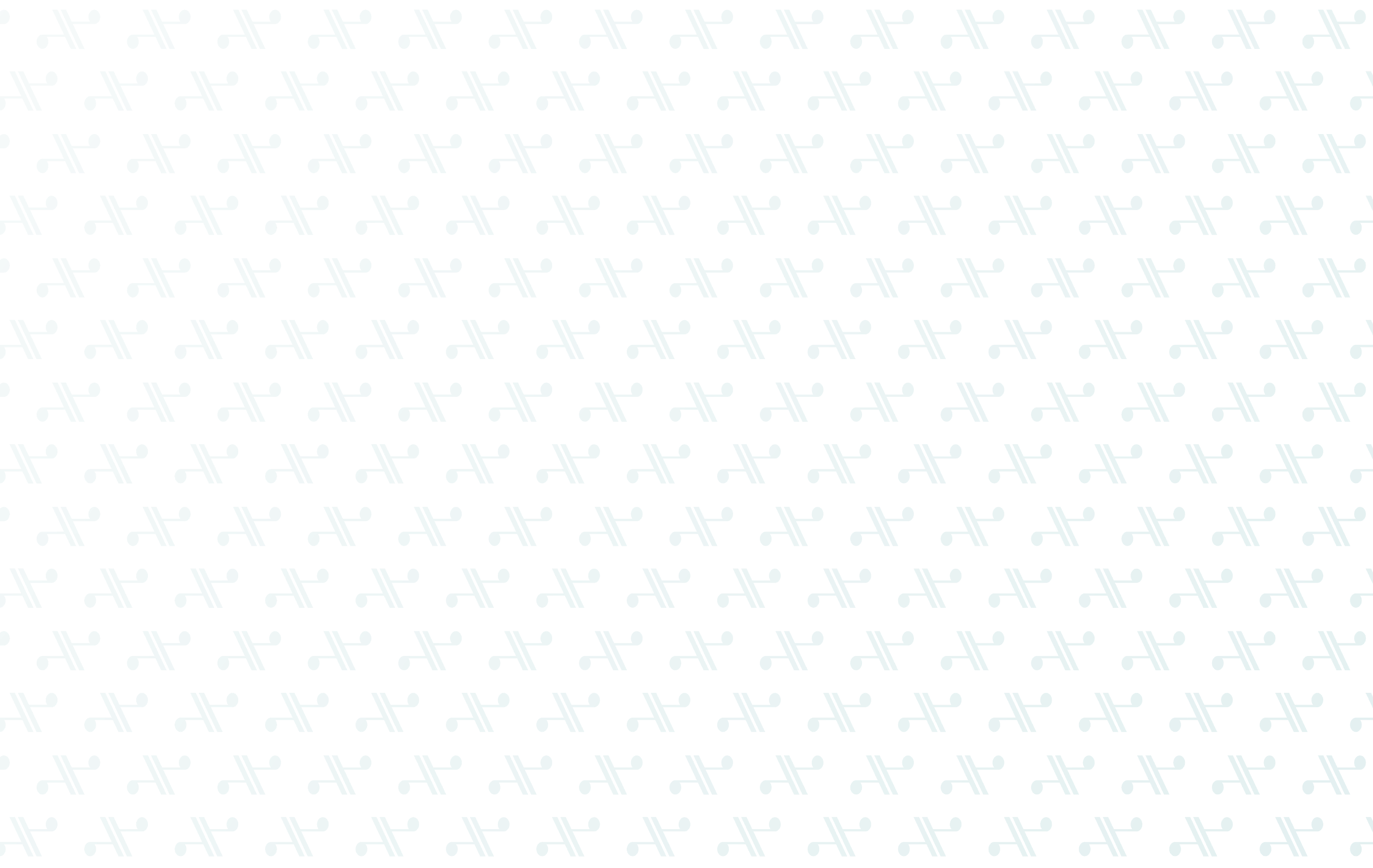 Обеспеченность нежилыми помещениями после объединения 01.04.2023
«Атлант» осуществляет свою деятельность по адресам:
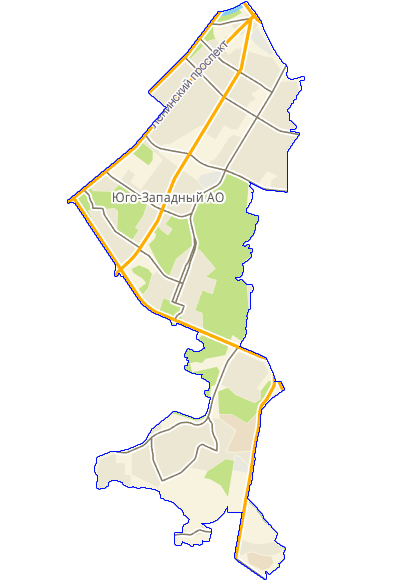 99 помещений
176 творческий пространств
56  спортивных залов
31 спортивный кластер
11  скейт-парков
2
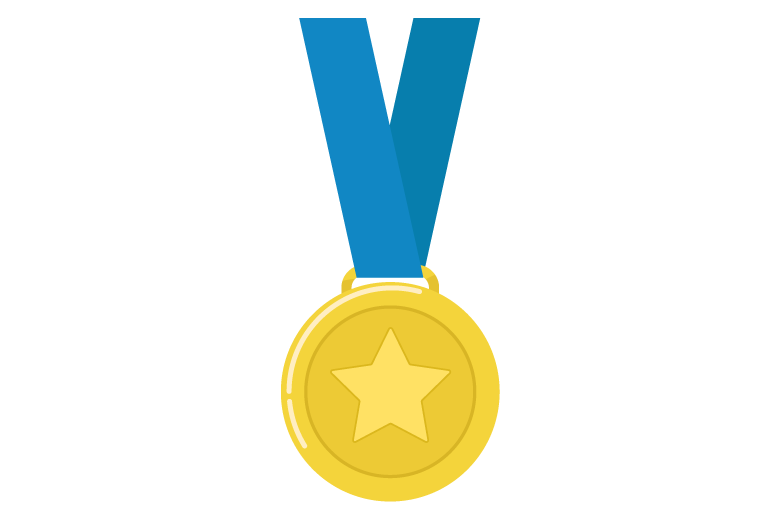 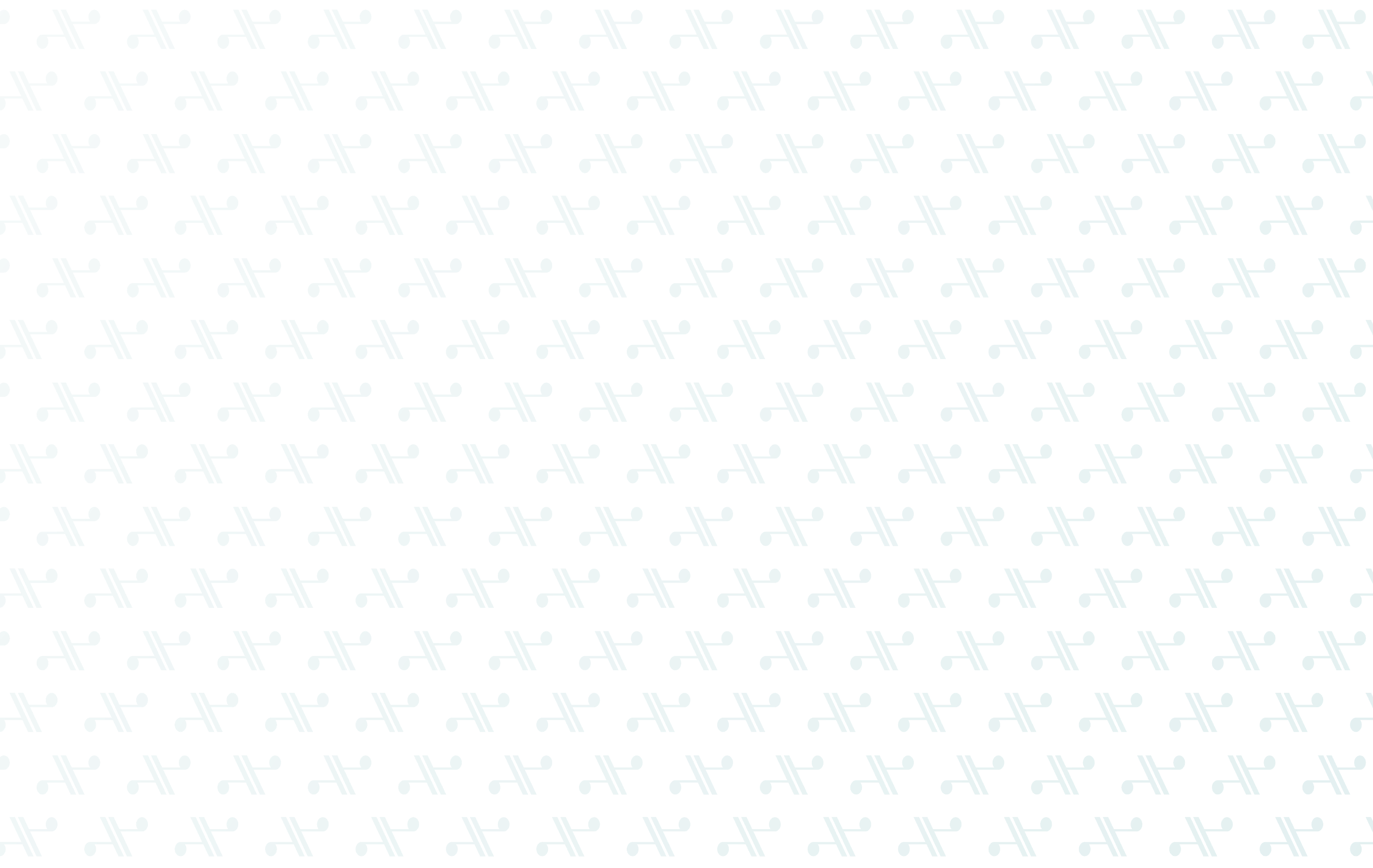 Основная деятельность
Лучшая спортивная организация г. Москвы в 2023 году
897 
секций и студий

Бюджет – 612 
Платно – 285 
Секций по спорту 378
Студий по досугу 519
16 156 занимаются в Атланте
558 
мероприятий 
по спорту в рамках ГЗ
403 
мероприятий 
по досугу в рамках ГЗ
Бюджет – 14 456 чел.
Платно – 1 700 чел.
3
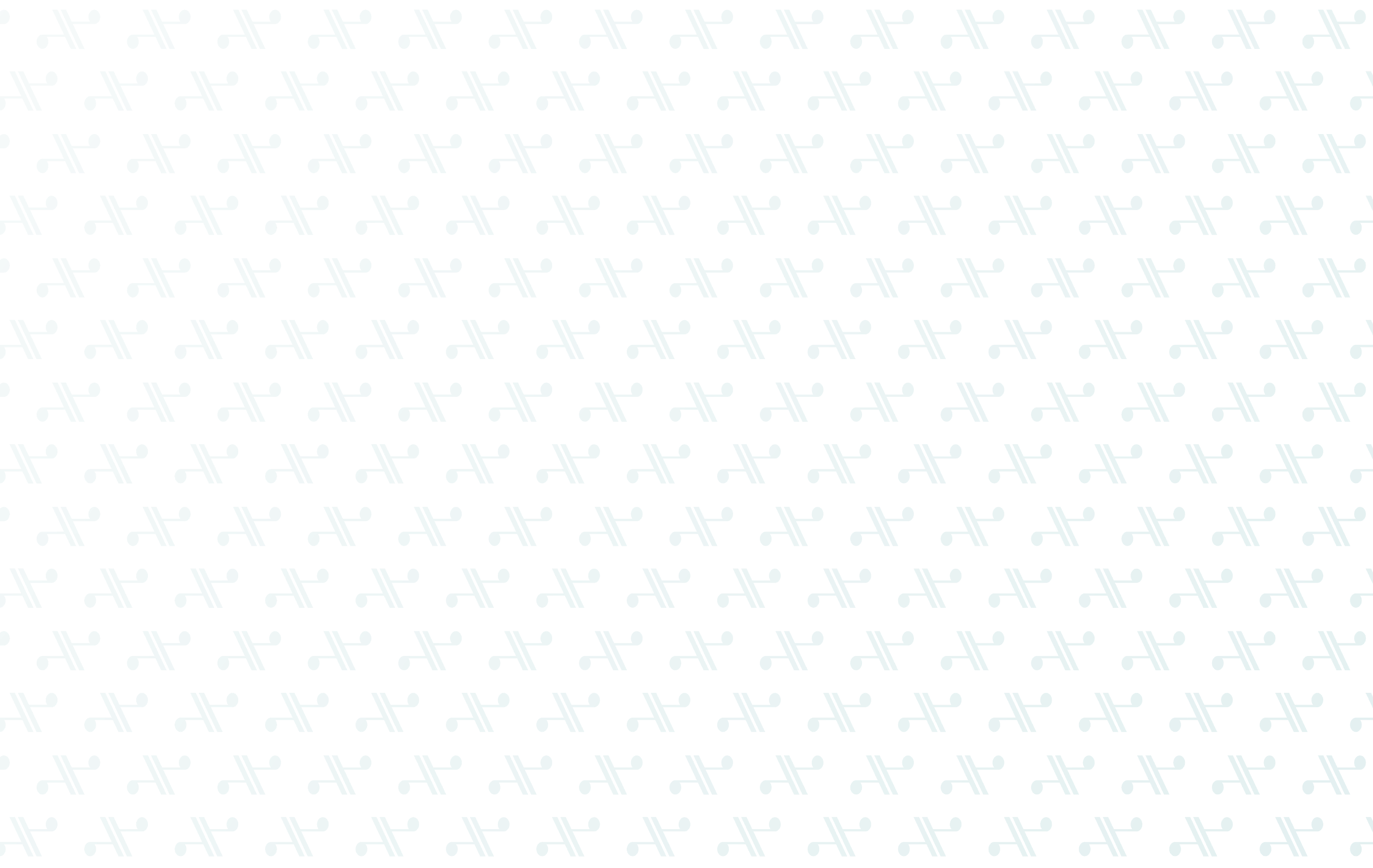 Коллектив «Атланта»:
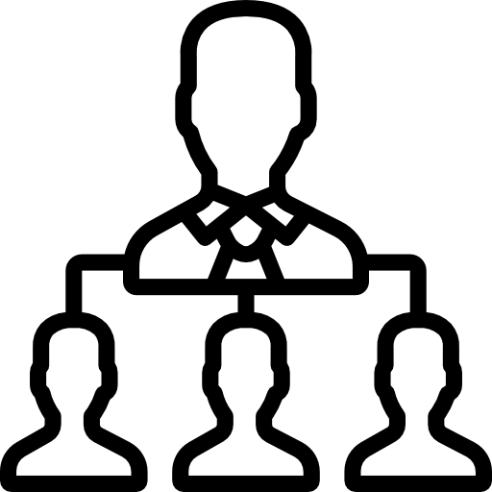 86 АУП 
250 Инструкторы по спорту
255 Руководители КФ
766 Всего сотрудников
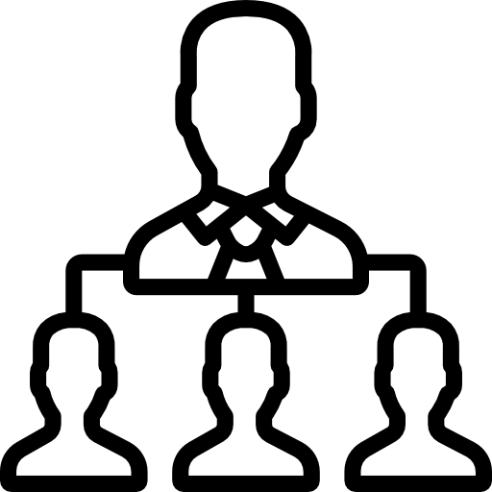 4
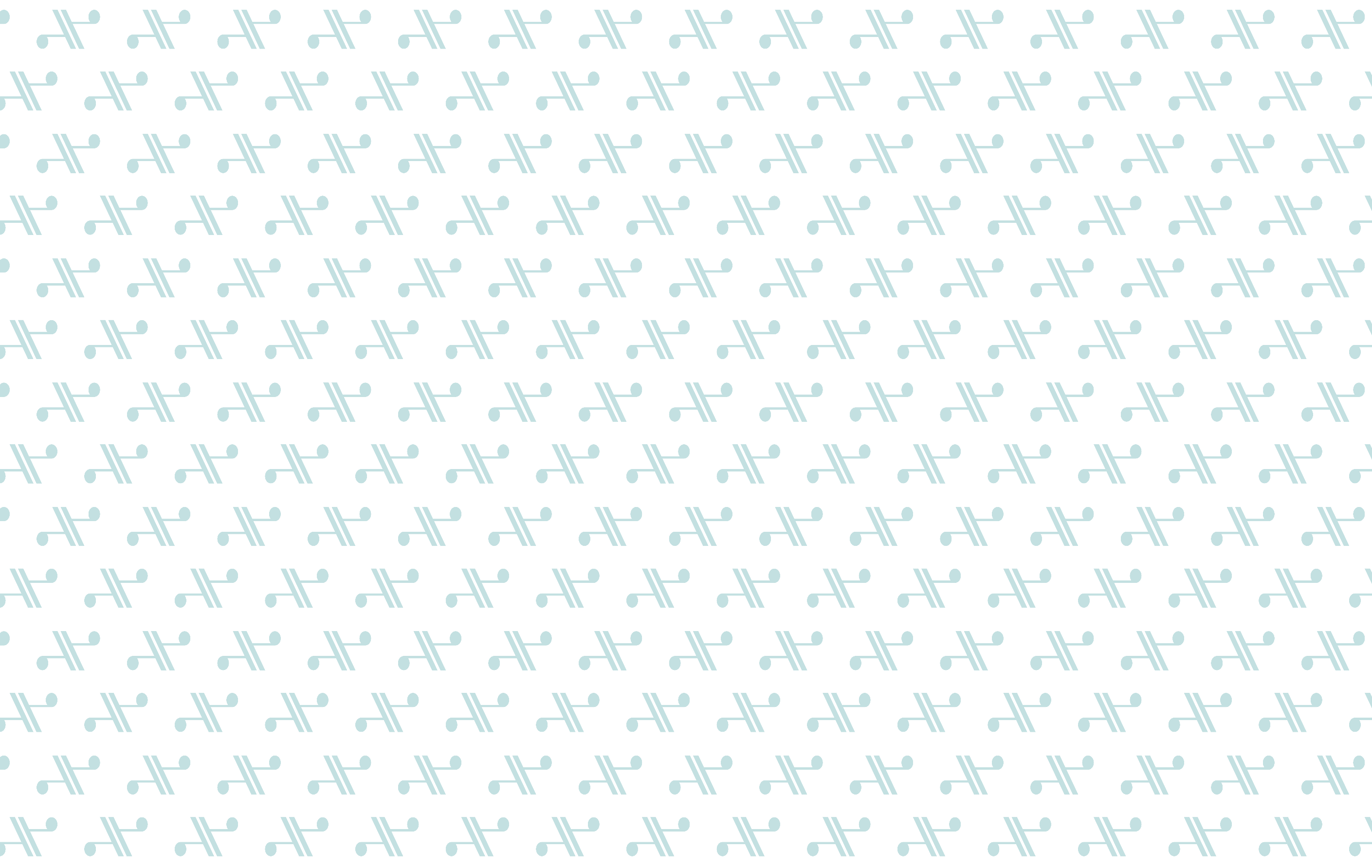 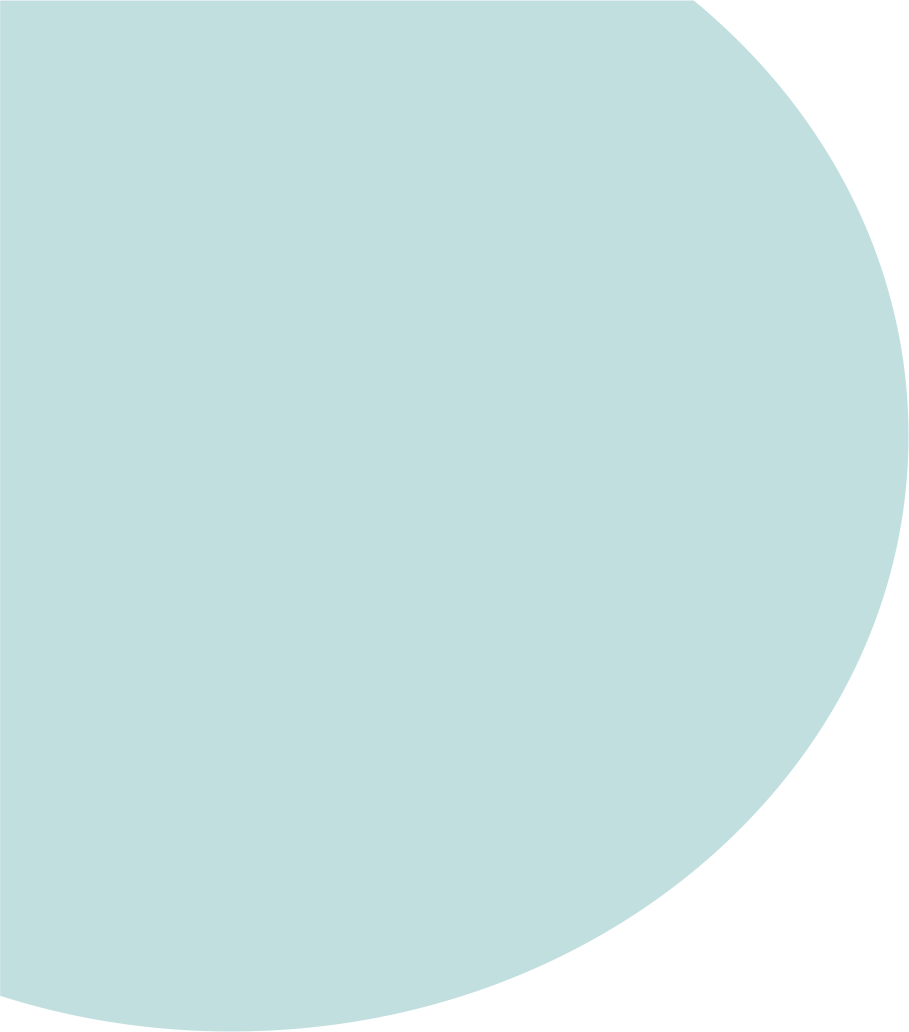 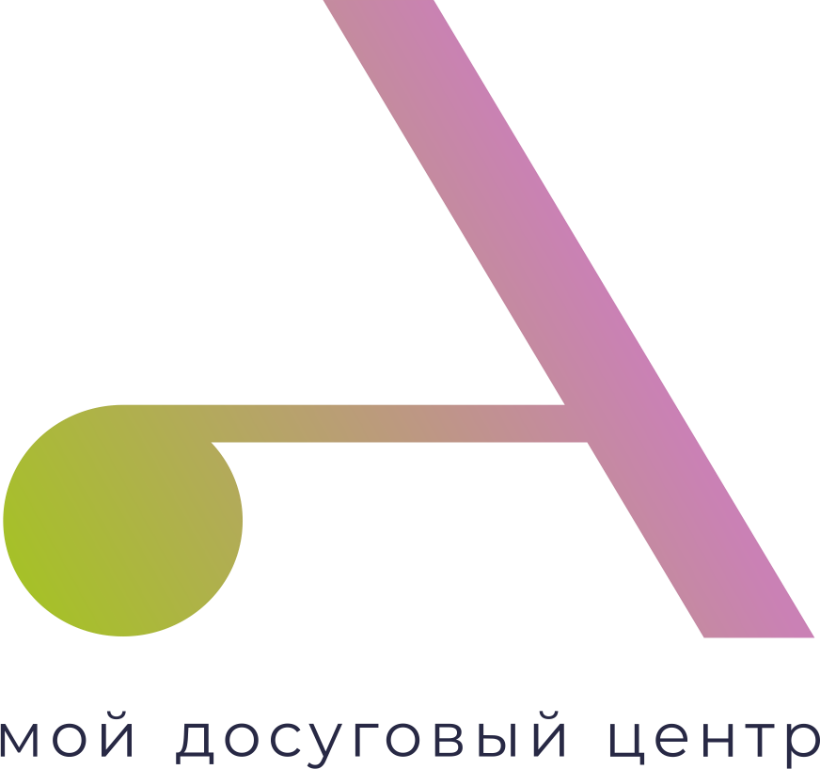 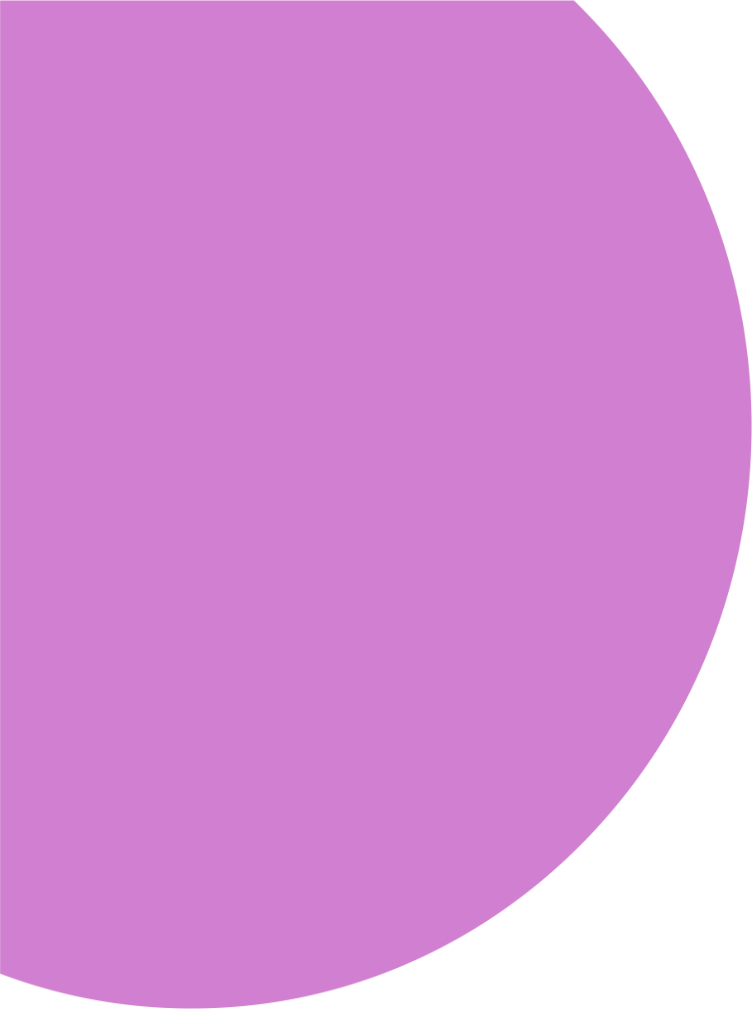 СП Северное Бутово
Отчет о работе за 2023 год
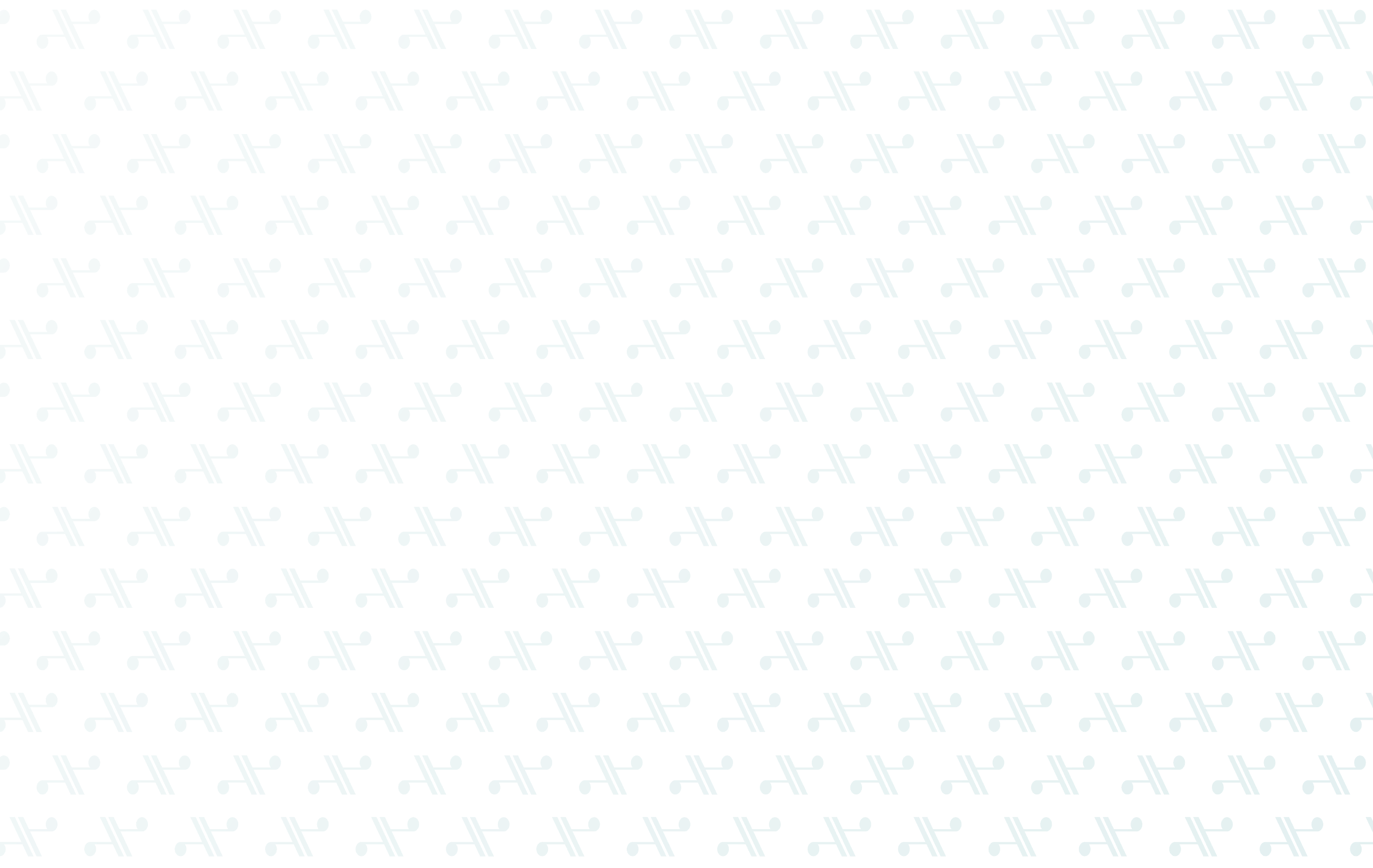 Обеспеченность нежилыми помещениями
СП Северное Бутово осуществляет свою деятельность по адресам:
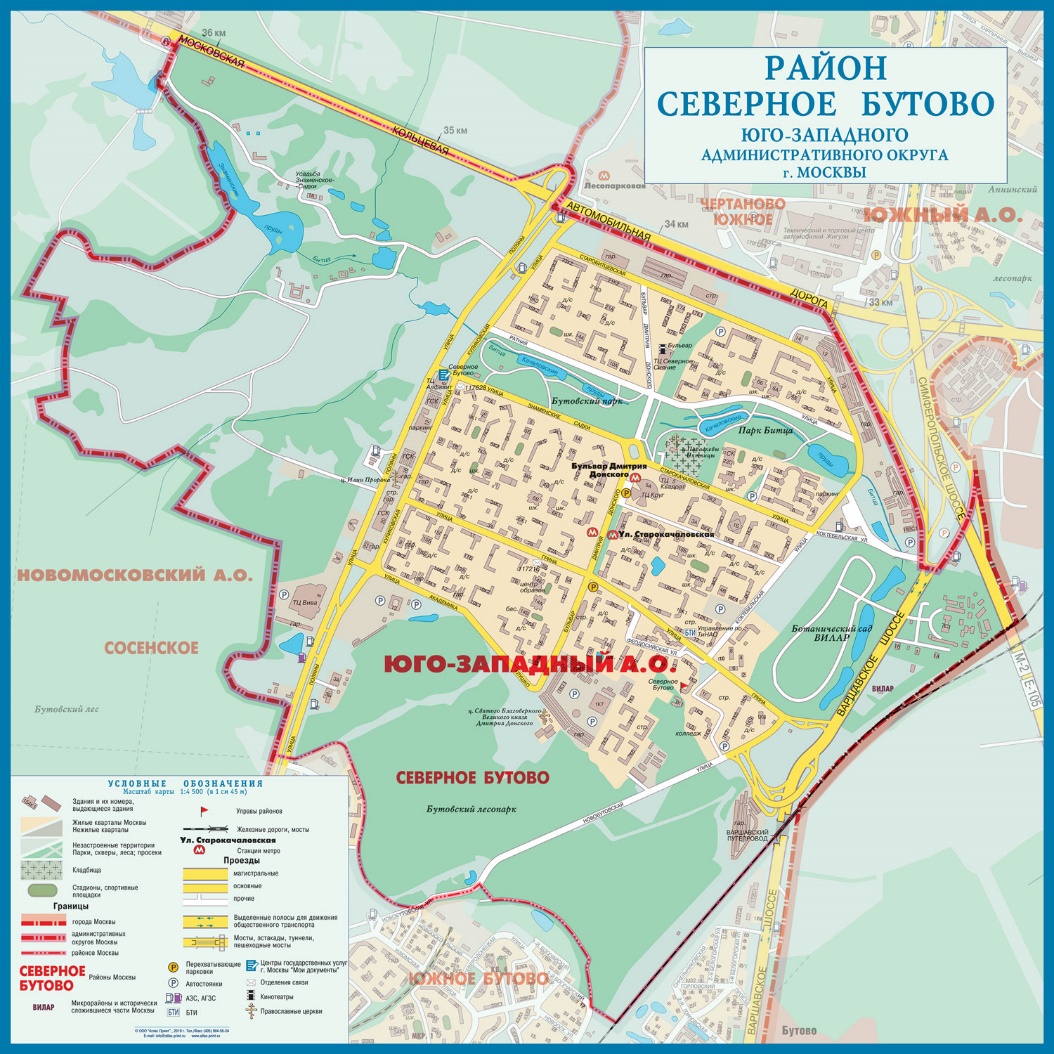 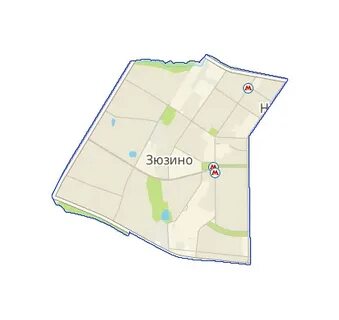 6
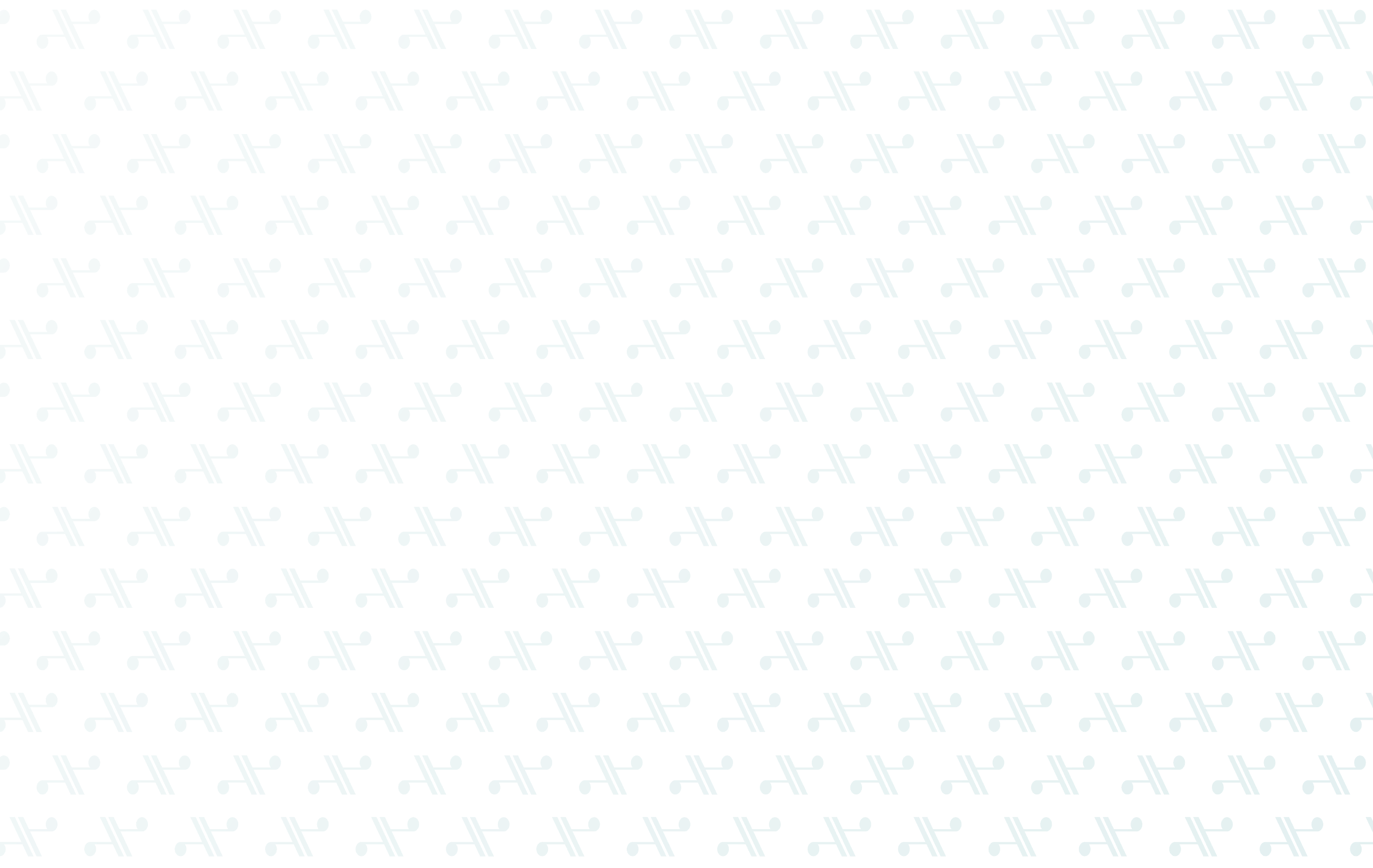 Программная деятельность
Занимающиеся СП Северное Бутово:
Занимающиеся СП Северное Бутово за 2023 год
7
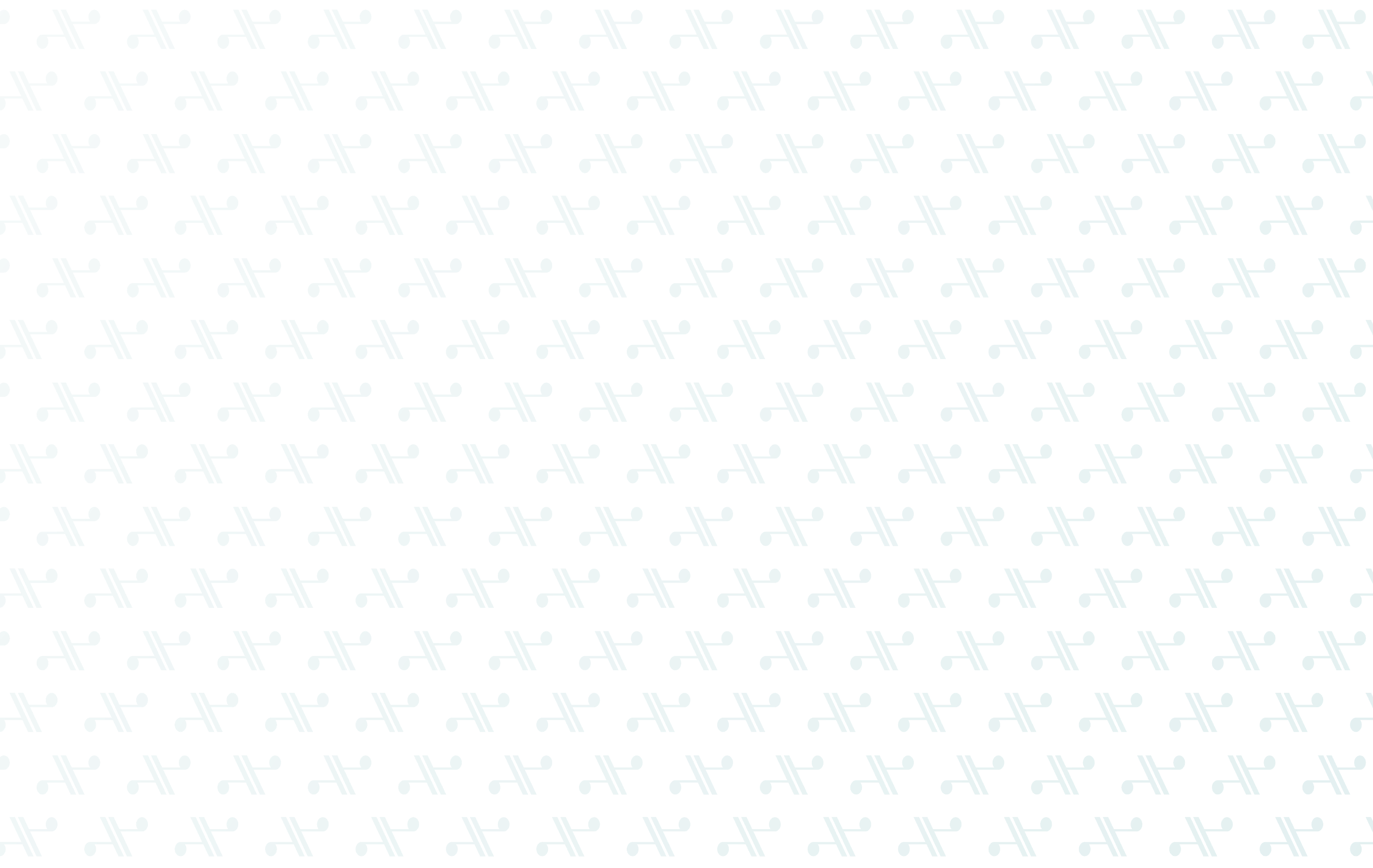 Программная деятельность
Секции и студии «Атланта» СП Северное Бутово:
35 спортивных секций
45 творческих студий
всего
21 бесплатных 
14 платных
21 бесплатных
24 платных
80
Направления:
ОФП
Игровые виды спорта 
Силовые виды спорта 
Интерактивный/инновационный
 Командные виды спорта
Единоборства 
Интеллектуальные виды спорта
Направления:
Интеллектуальный досуг 
Игротека/клубы по интересам
Театр
Музыка
Арт 
Танцы
Развивающие программы
8
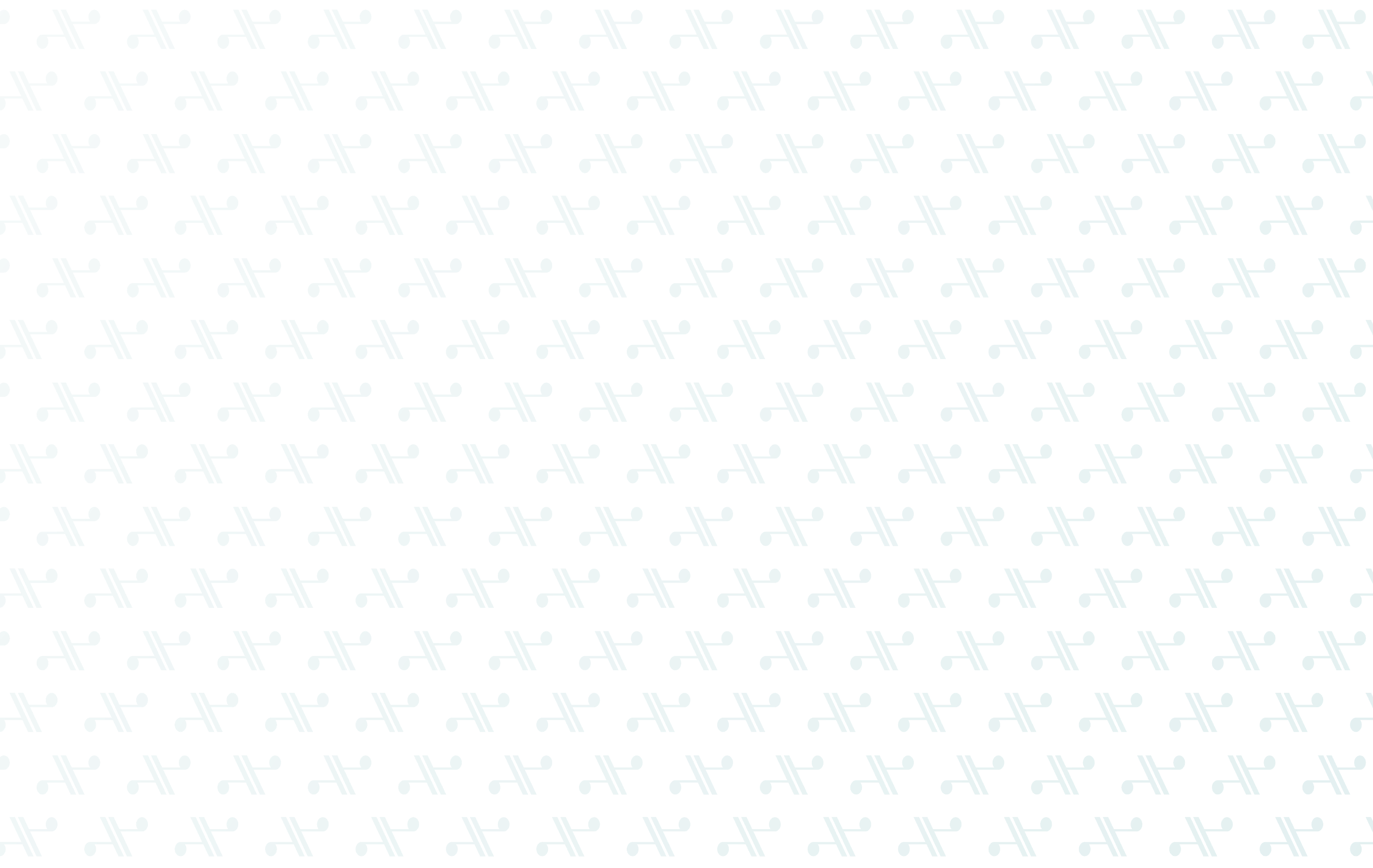 Программная деятельность
Секции и студии «Атланта» СП Северное Бутово:
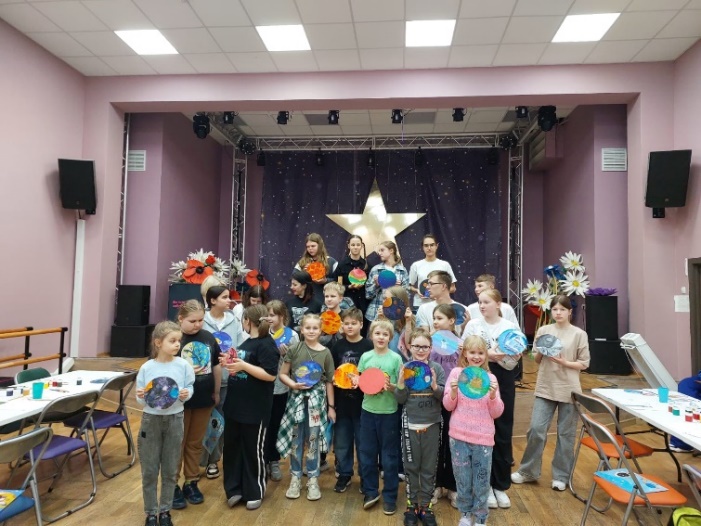 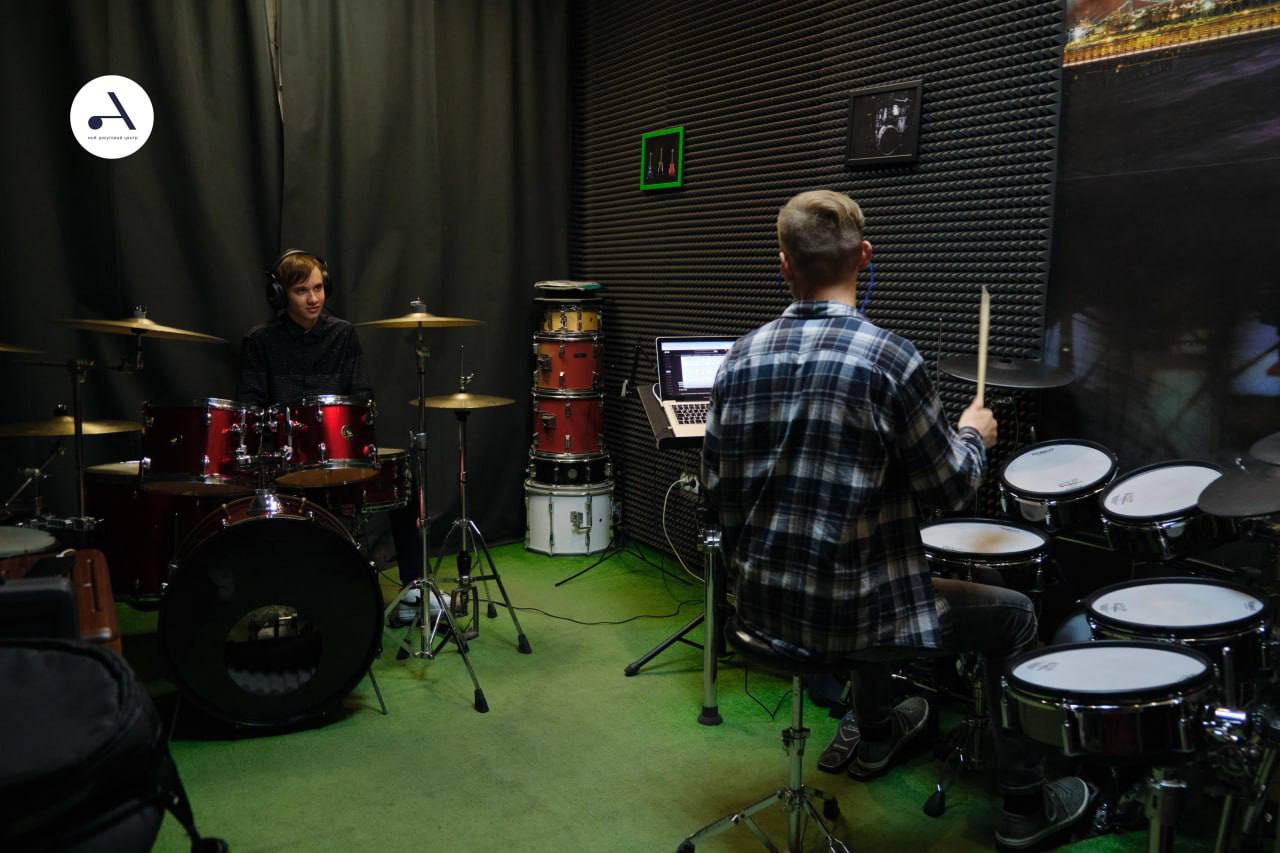 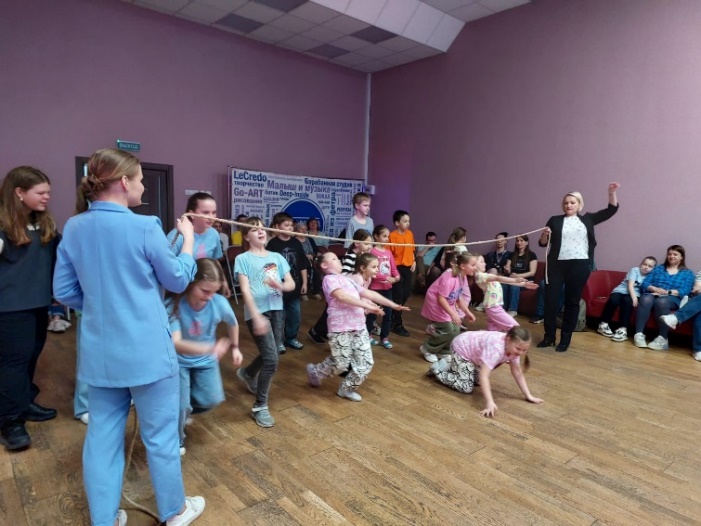 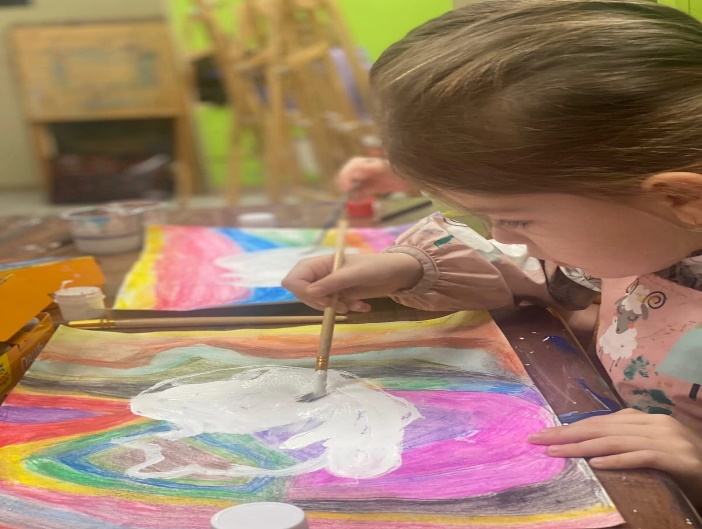 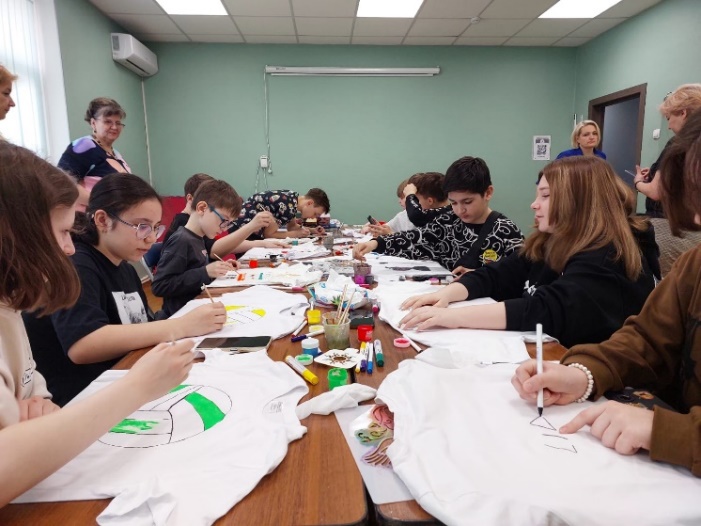 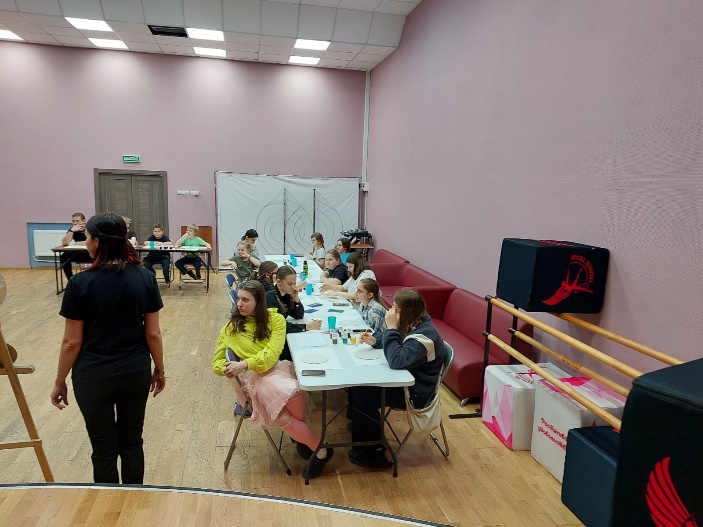 9
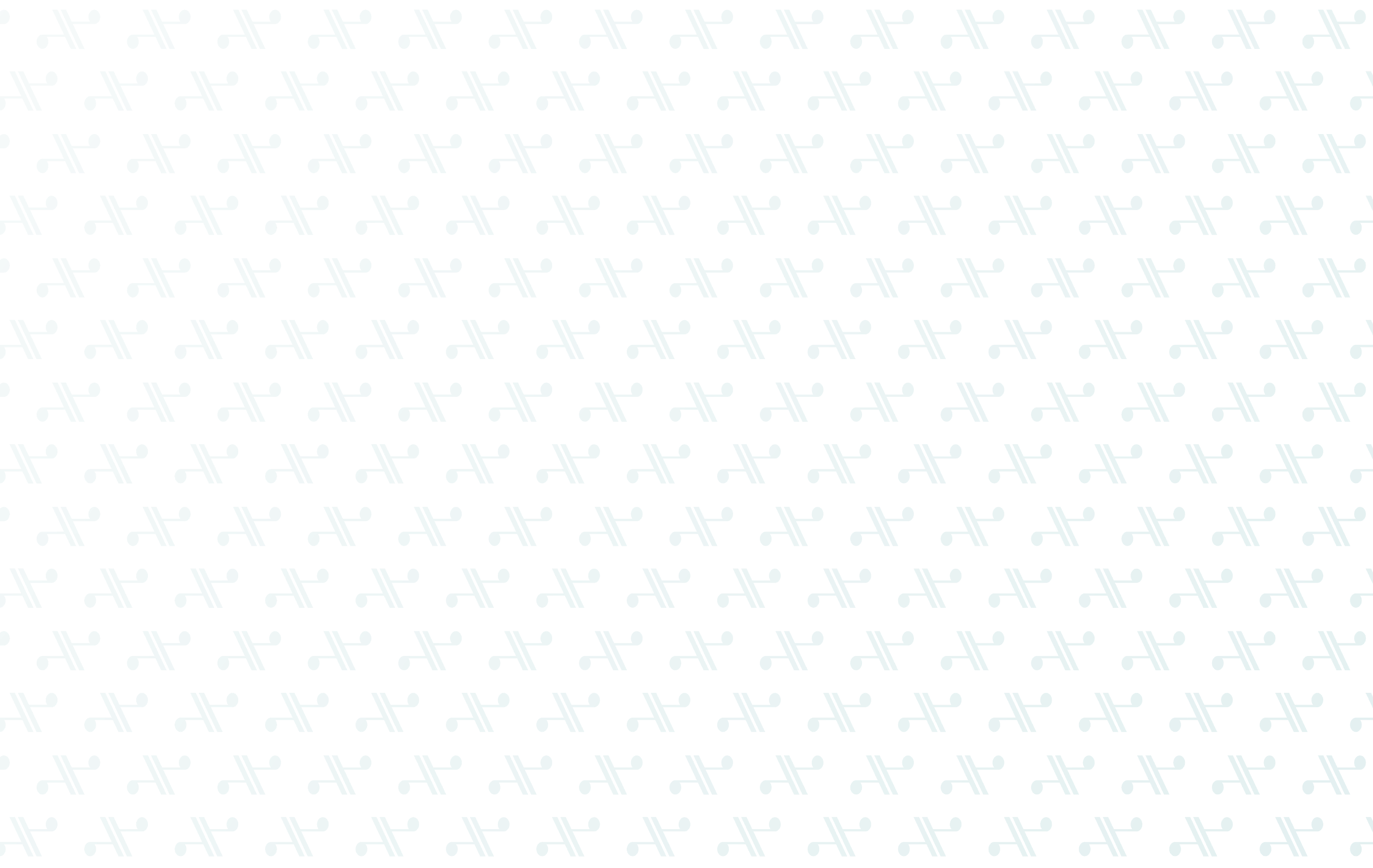 Программная деятельность
Секции и студии «Атланта» СП Северное Бутово:
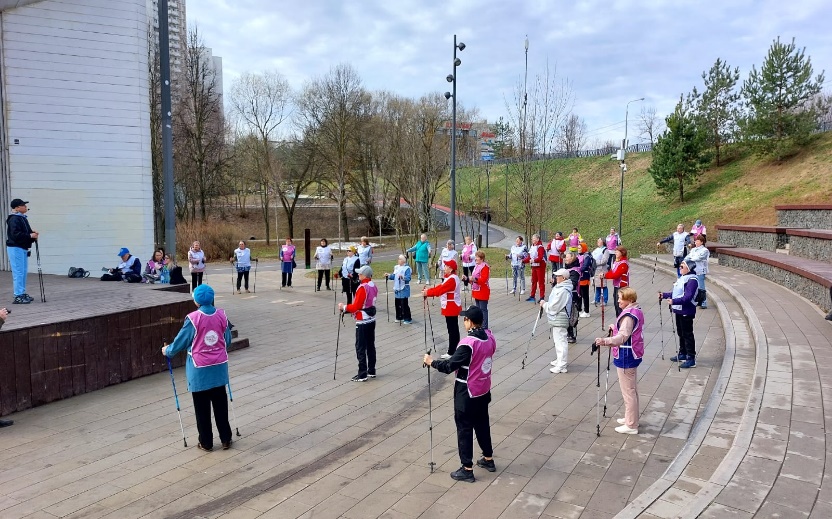 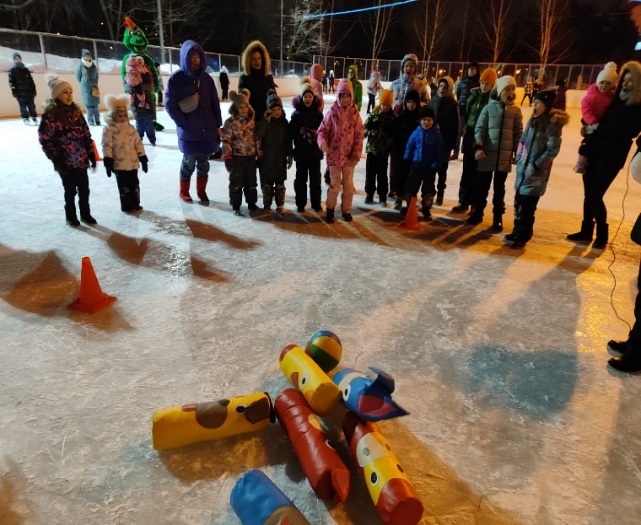 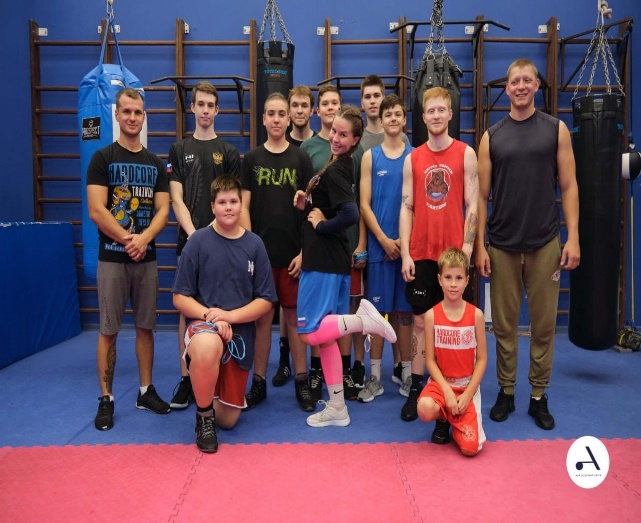 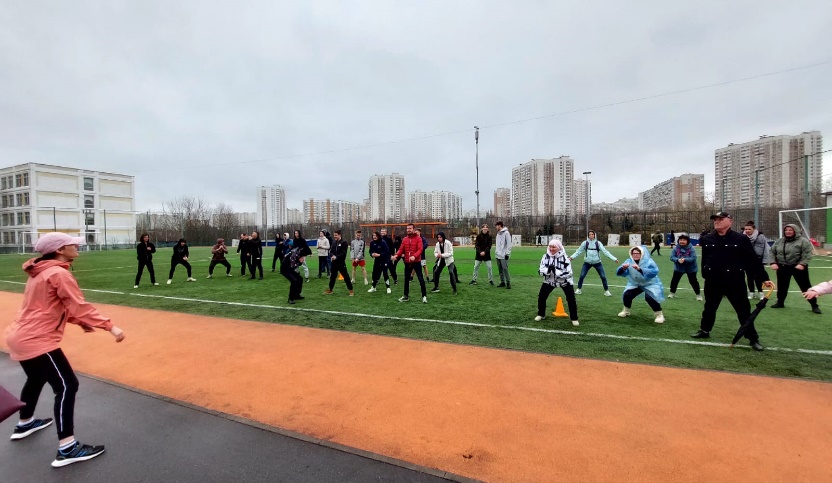 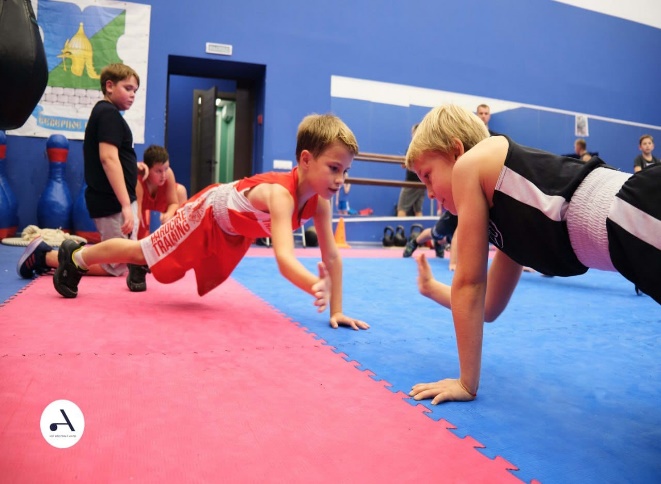 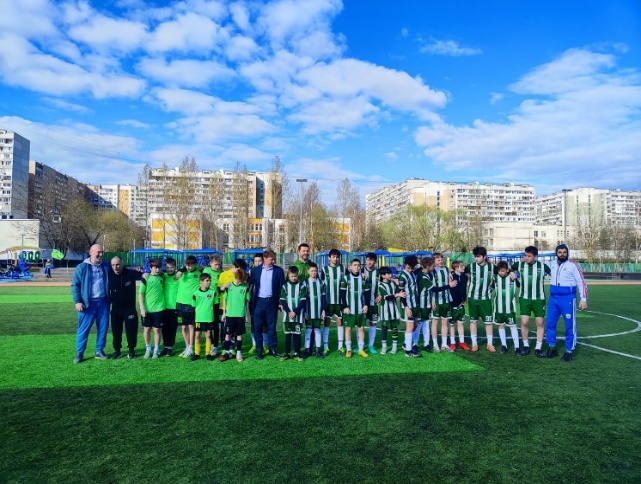 10
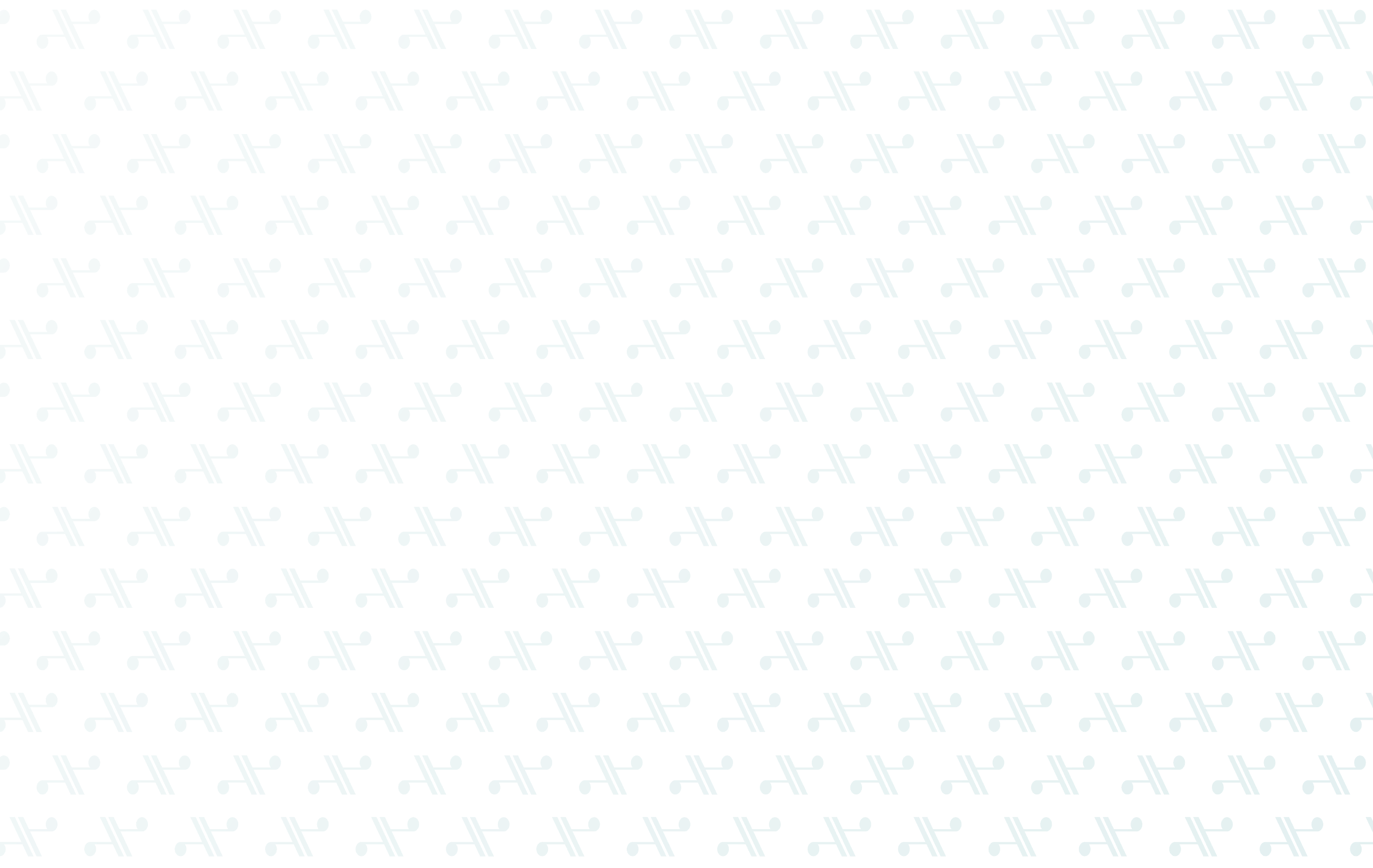 Программная деятельность
Мероприятия СП Северное Бутово
ГЗ спорт
ГЗ досуг
42
54
мероприятий
мероприятий
182
всего
мероприятий
11
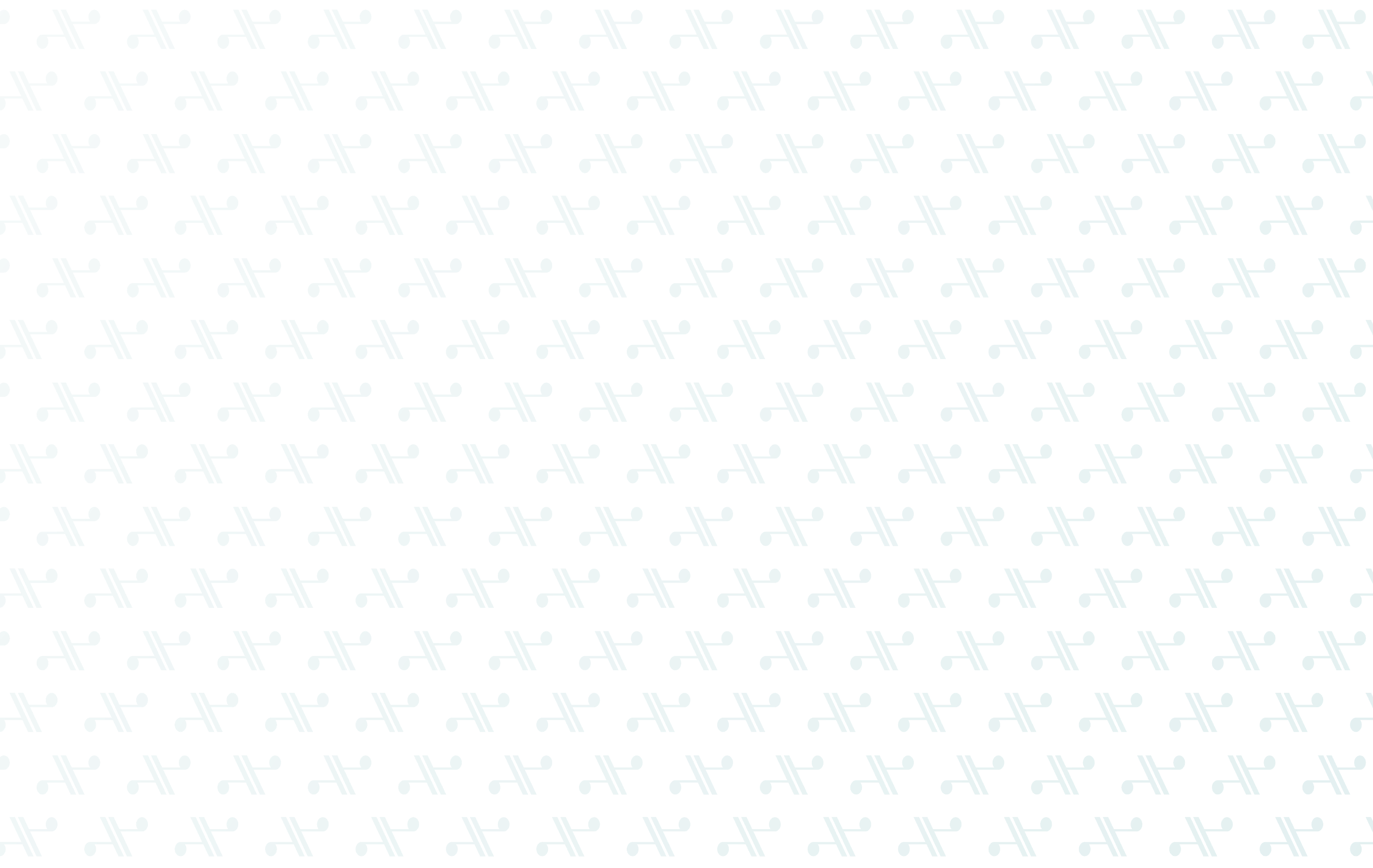 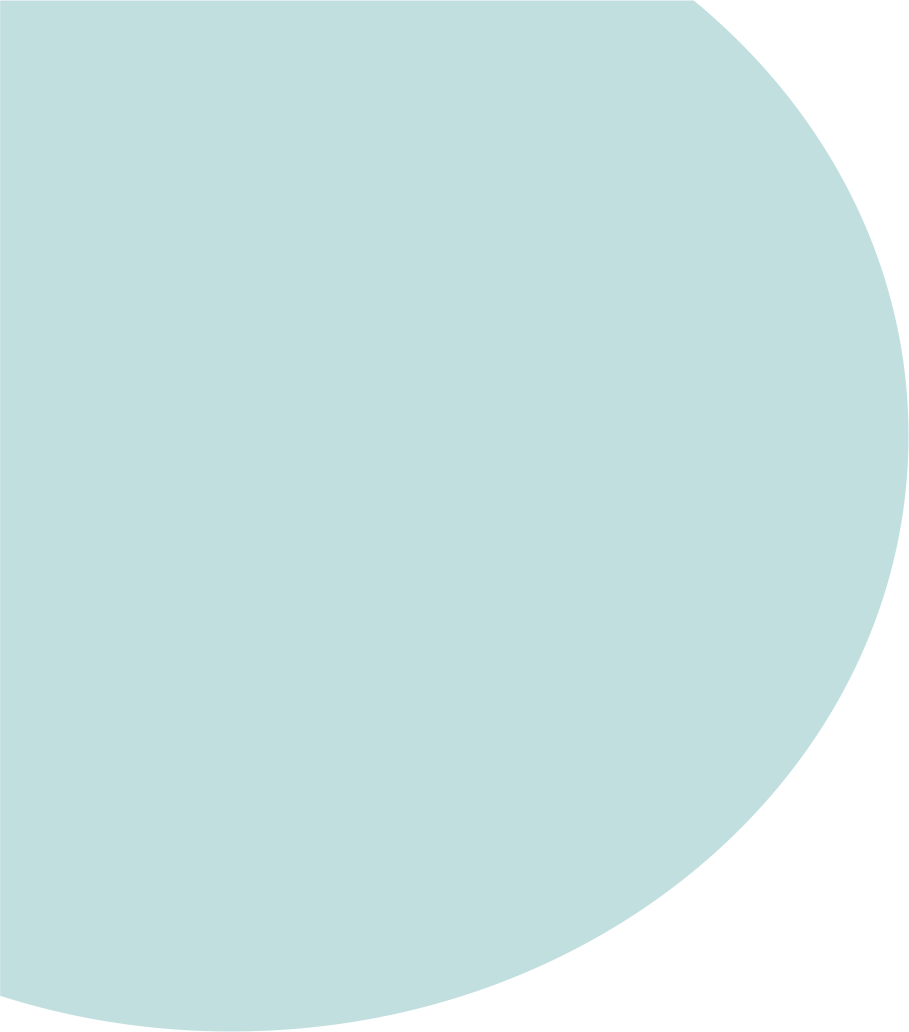 9 760
общее число участников
мероприятий СП Северное Бутово
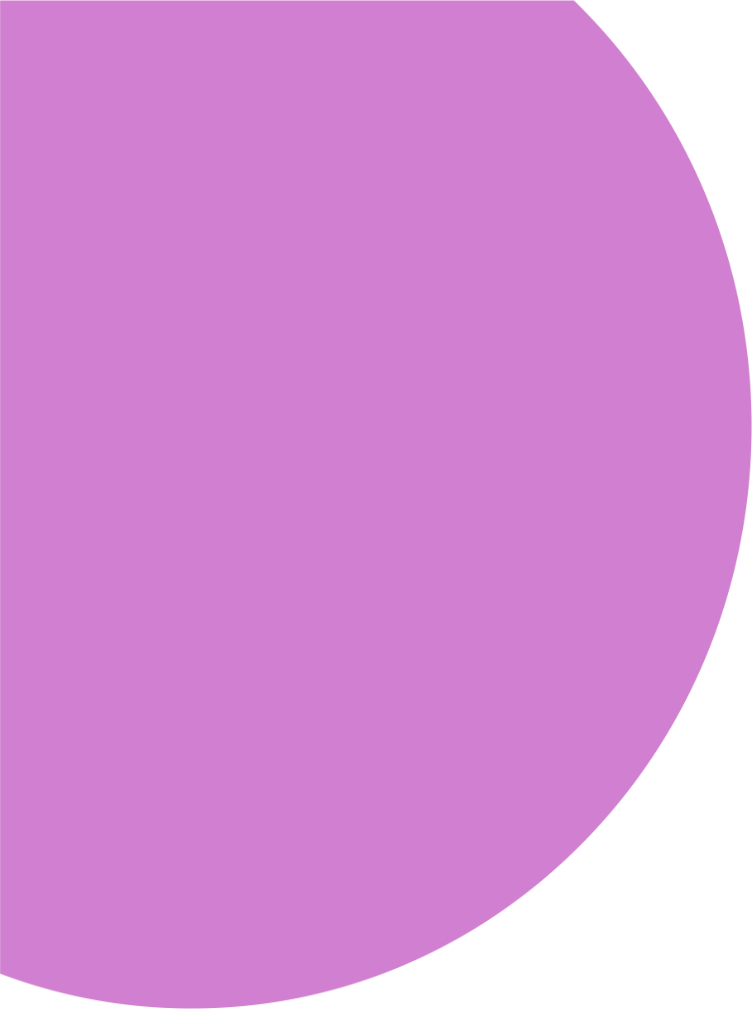 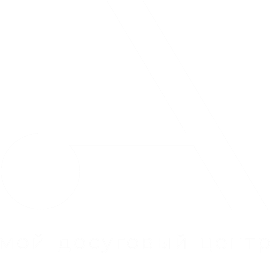 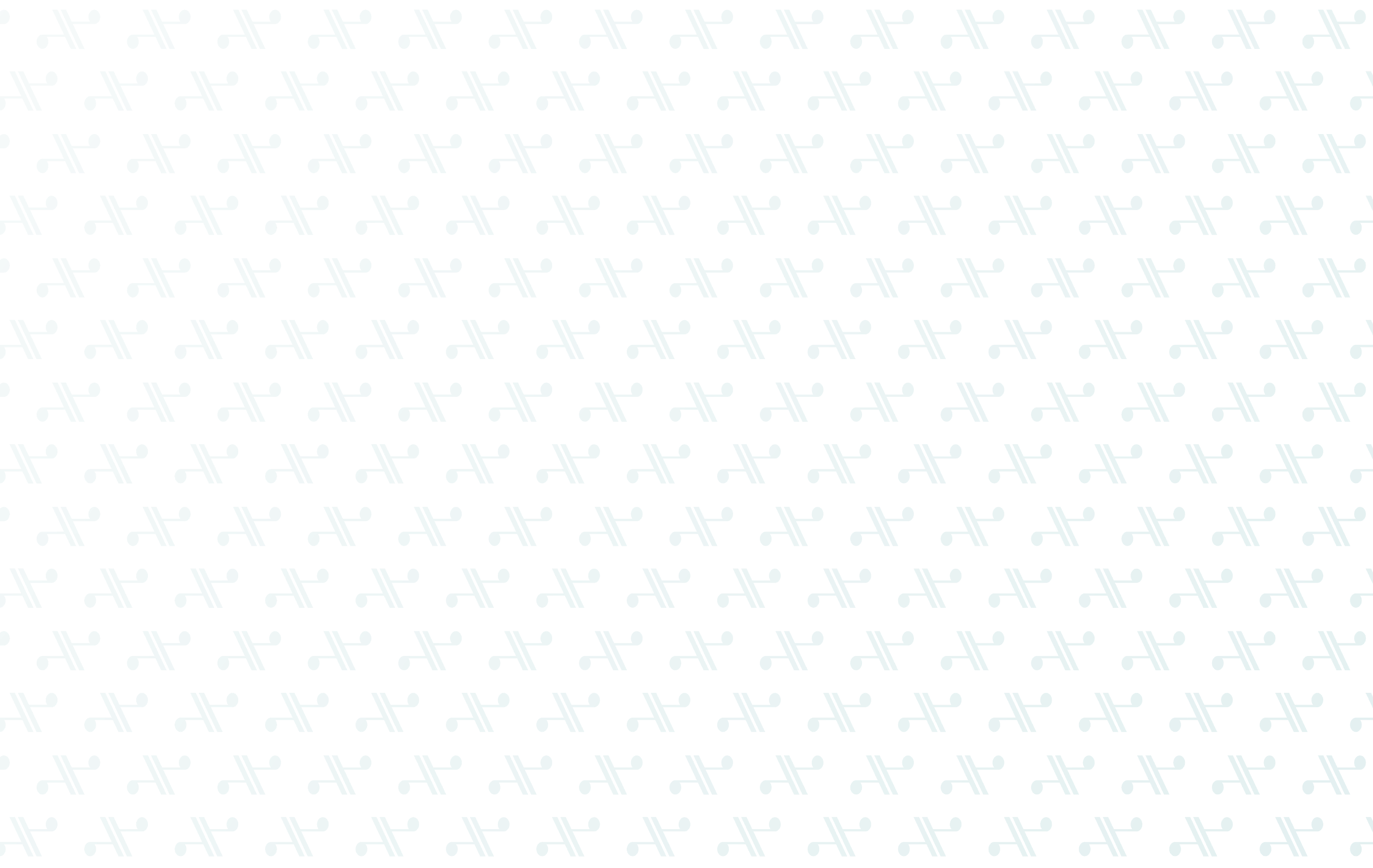 Программная деятельность
Мероприятия СП Северное Бутово:
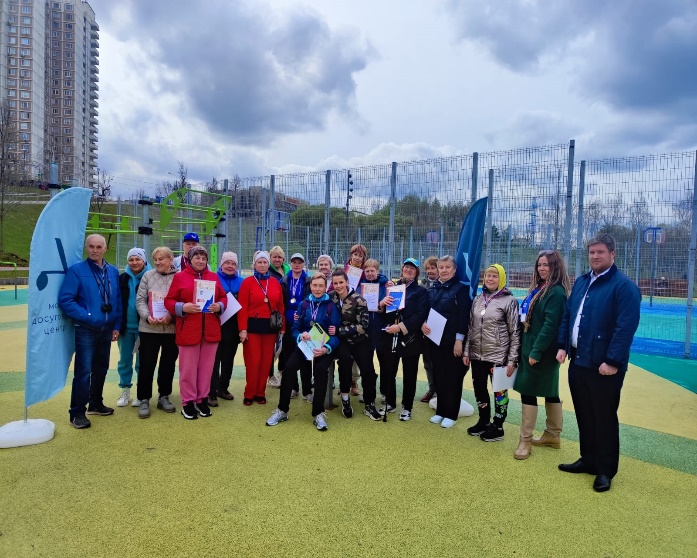 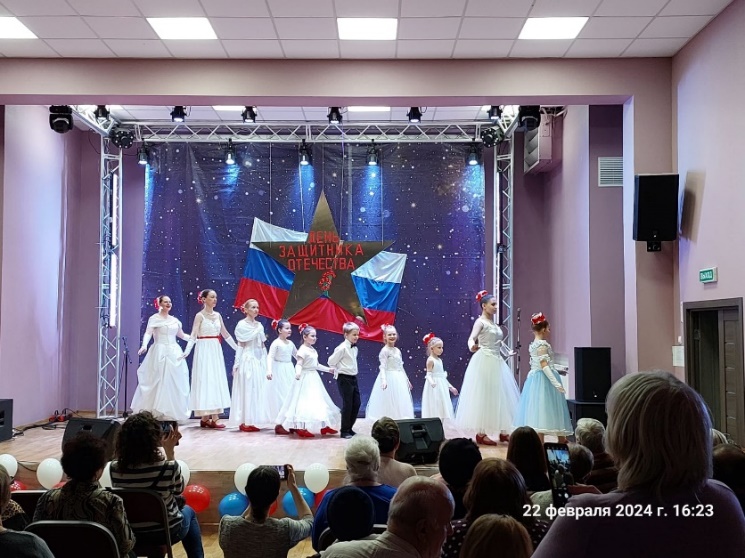 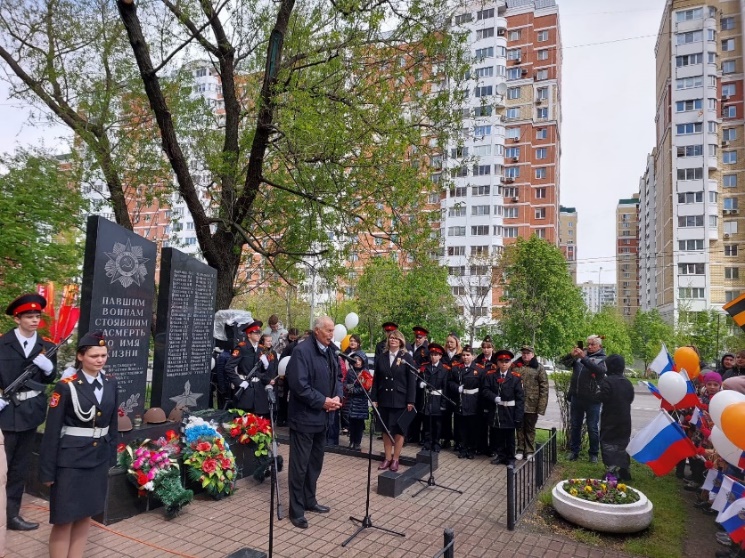 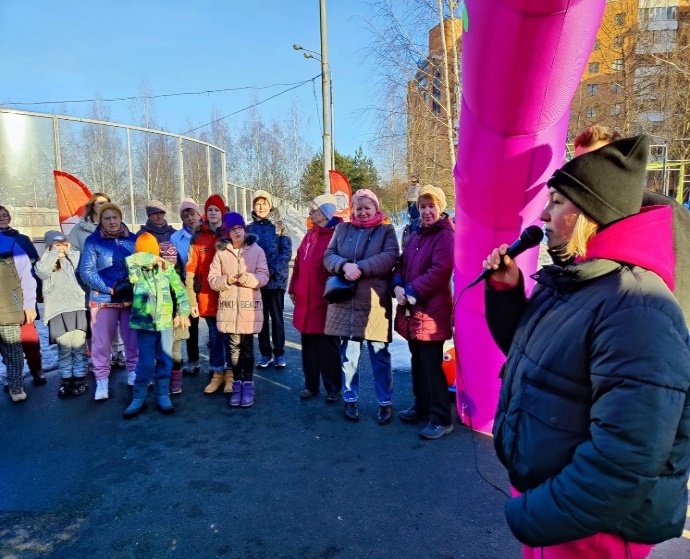 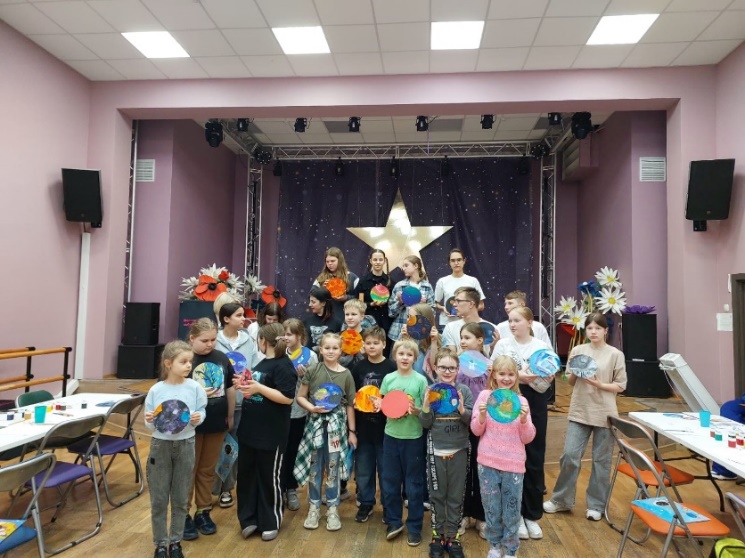 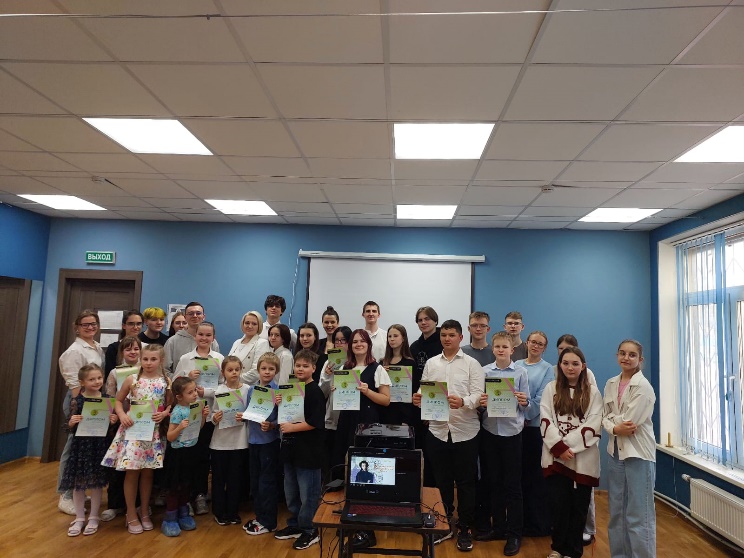 13
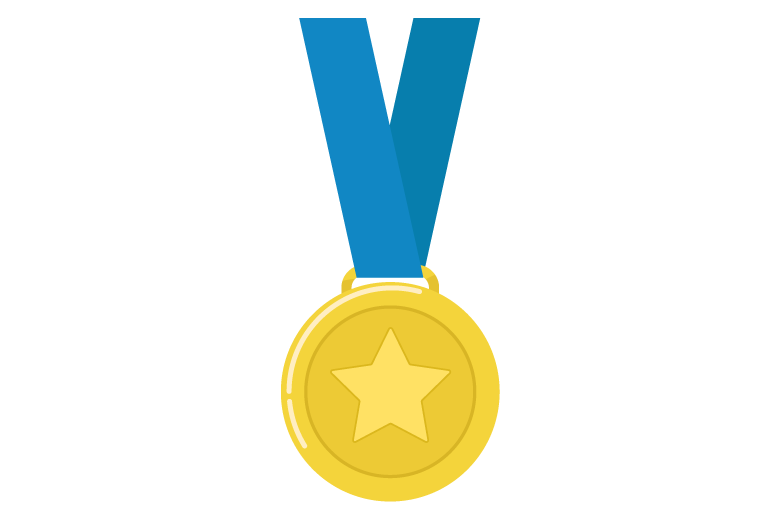 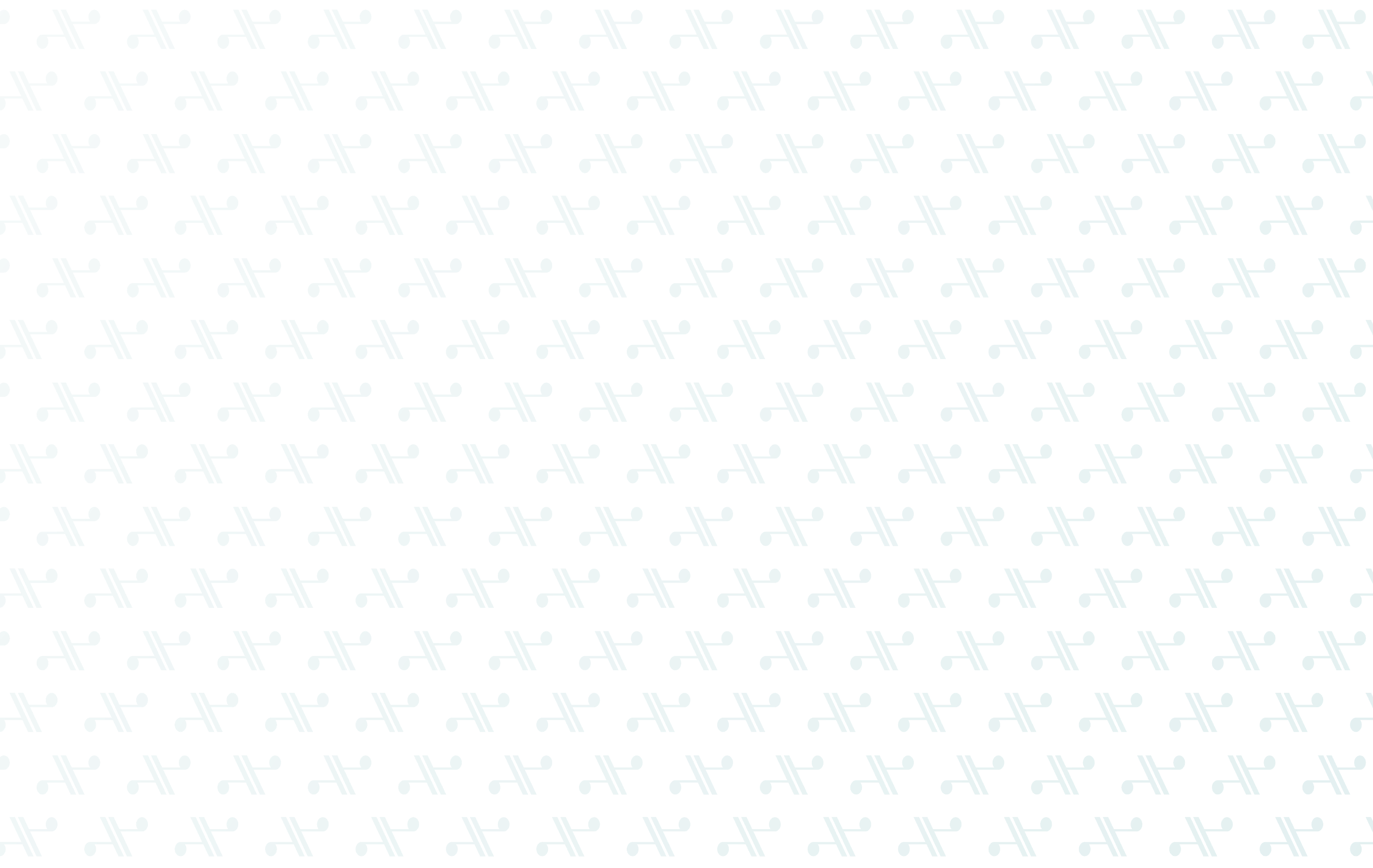 Достижения СП Северное Бутово 
(окружные и городские соревнования):
14
[Speaker Notes: Победители в общем зачете Московских комплексных межокружных спартакиад 
Чемпионы России по футболу в «Школьной лиги РФС» 
1 место - городских соревнований по волейболу
1 место – в Официальных московских соревнованиях по настольному теннису
1 место – городские соревнования «Кожаный мяч»
2 место – окружные соревнования «Золотая шайба» по хоккею 
1 место – окружные соревнованиях по шахматам 
Победители кубка Равноапостольного Николая Японского по восточному боевому единоборству 
1 место – окружные соревнования по бадминтону 
1 место – окружные соревнования в легкоатлетической эстафете 
1 место – окружной этап Всероссийских массовых соревнований по баскетболу «Оранжевый мяч»]
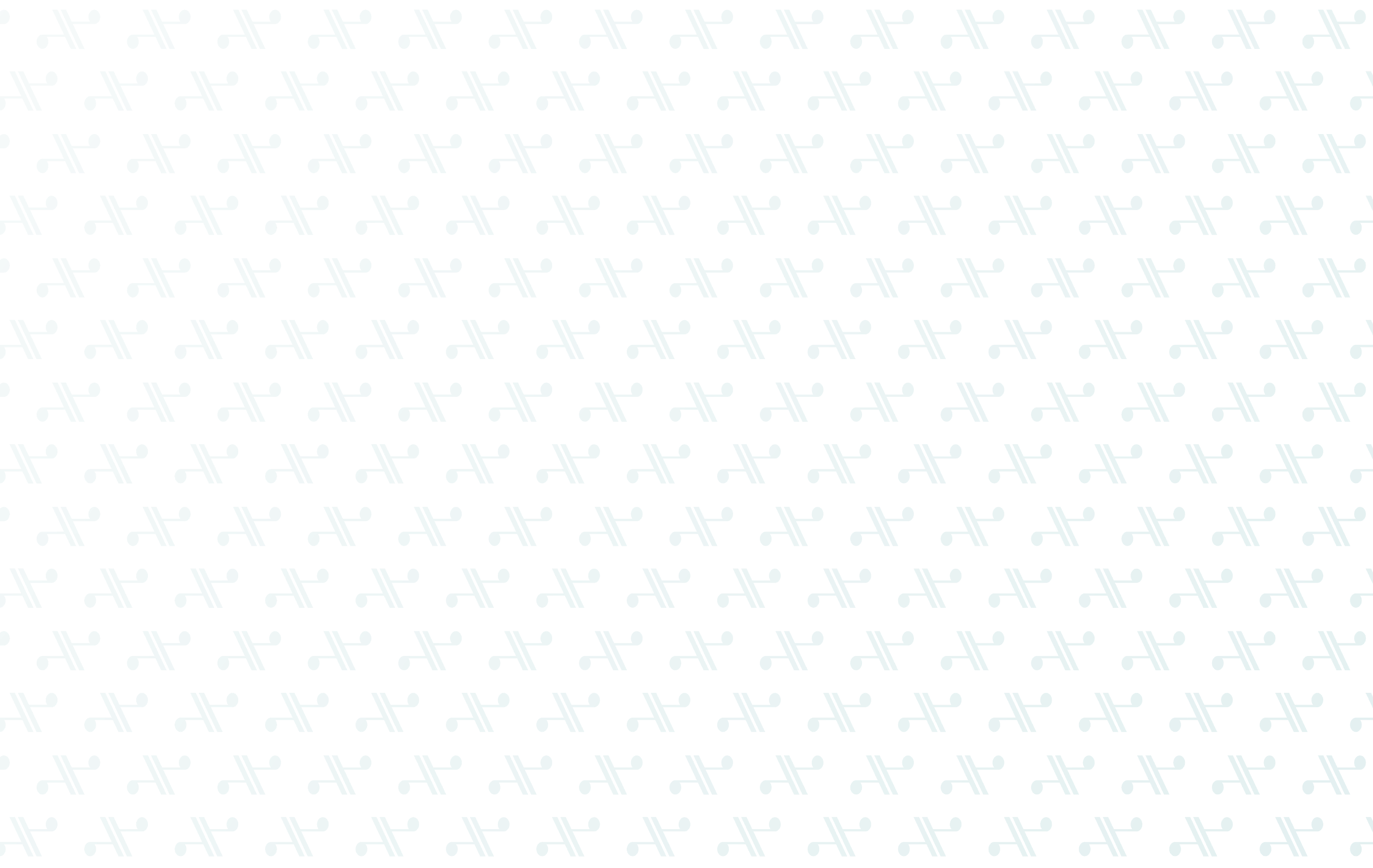 Организация социально-воспитательной работы
Коллектив СП Северное Бутово:
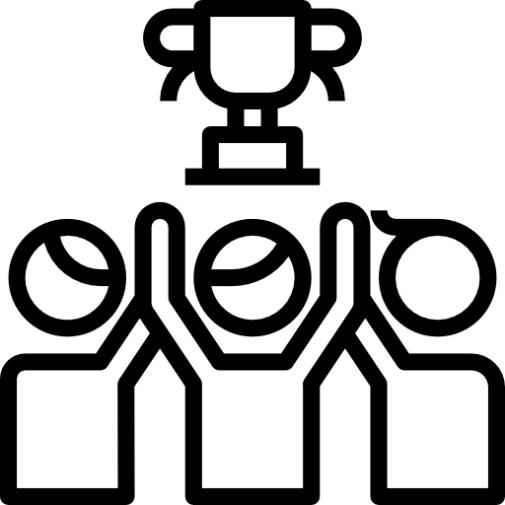 13 
инструкторы 
спортивных секций
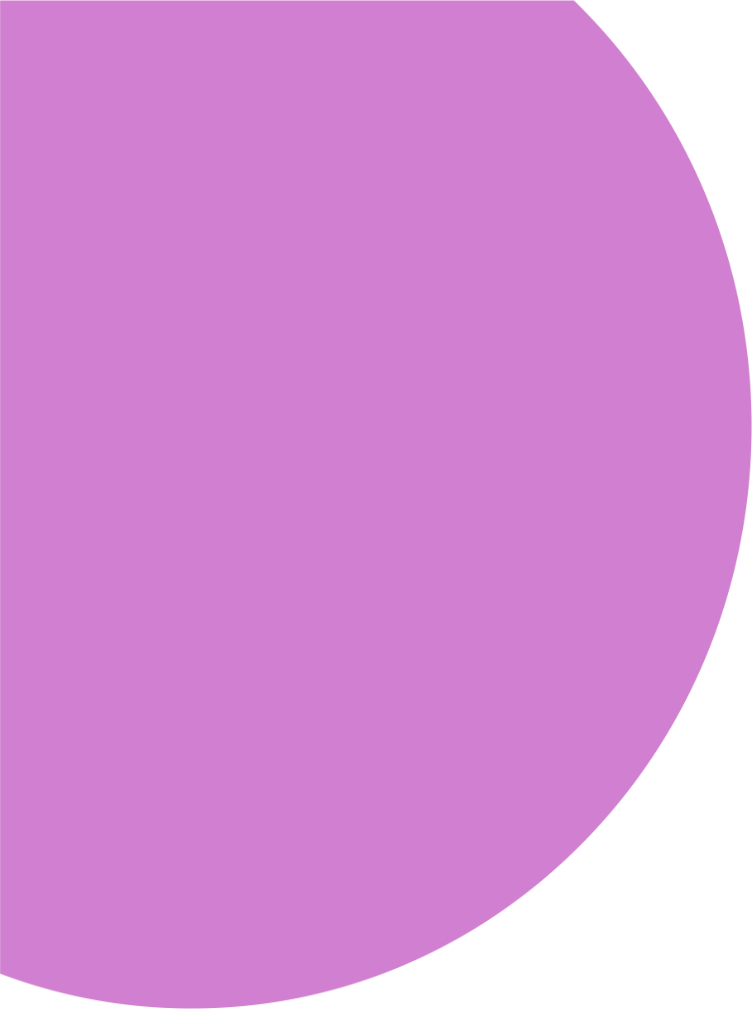 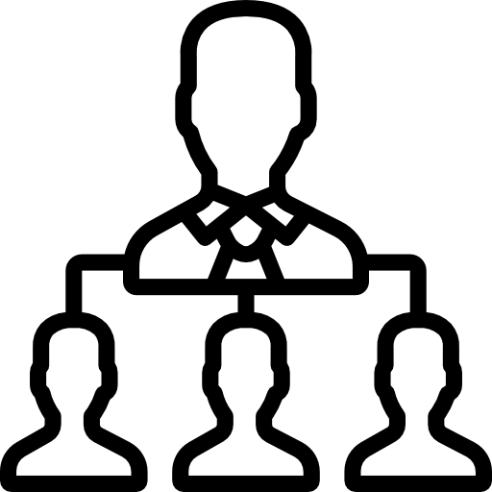 22
руководителей
 студий
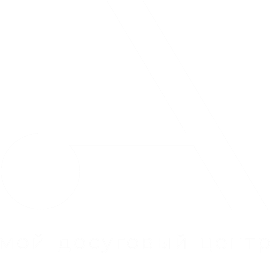 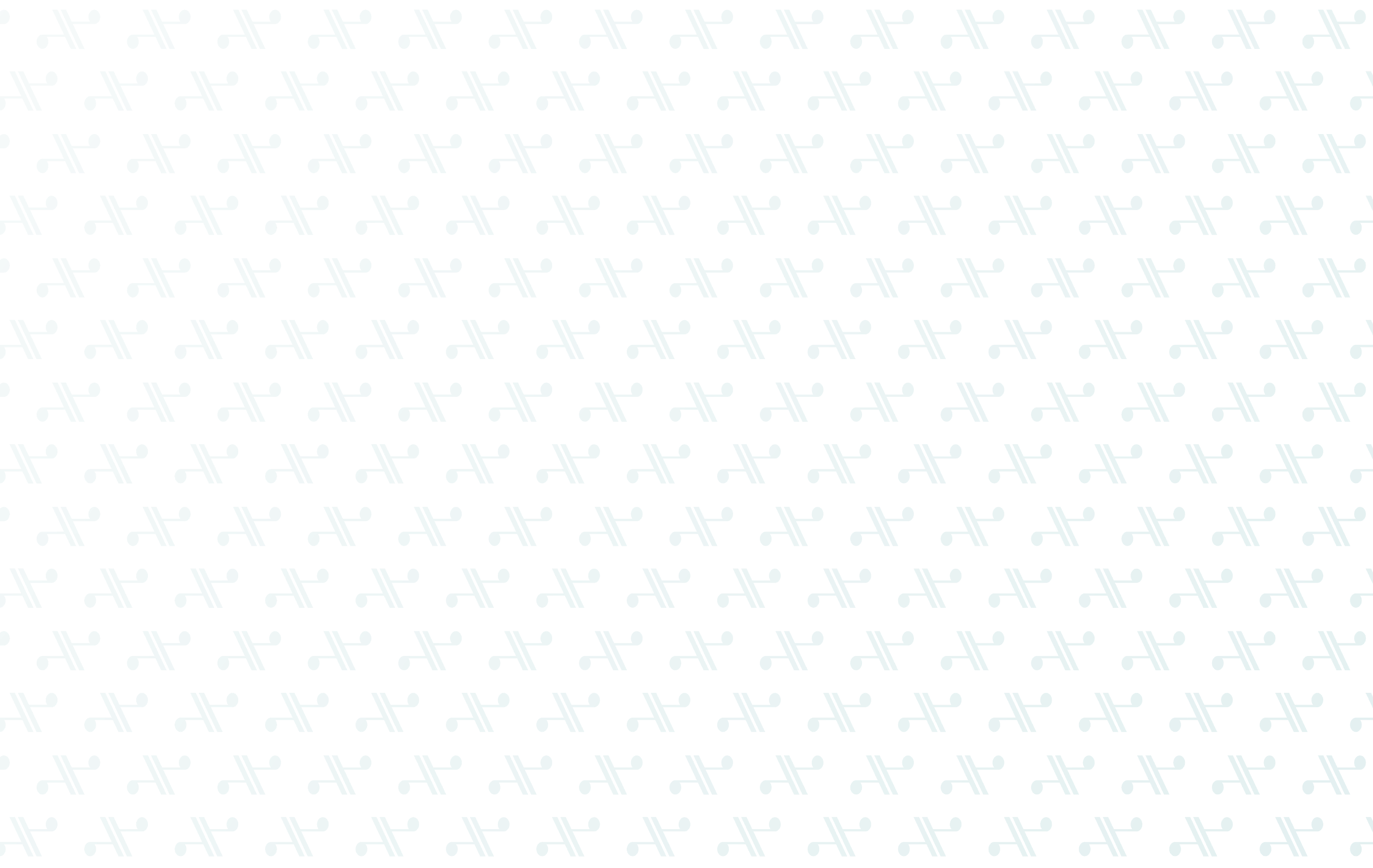 Источники финансового обеспечения «Атланта»
Субсидии из бюджета и доходы от ПДД:
Гранты 
Московское долголетие
Субсидии 
из бюджета
Доходы 
от ПДД Атлант
Целевая субсидия
6 380 500
20 922 695
43 610 945
346 226 500
млн. руб.
млн. руб.
тыс. руб.
тыс. руб.
Реализация гранда МД 
СП Северное Бутово:
Доходы от оказания платных услуг СП Северное Бутово:
2023 год
9 месяцев
2023 год
9 месяцев
2 266 205 руб.
2 987 111 руб.
16
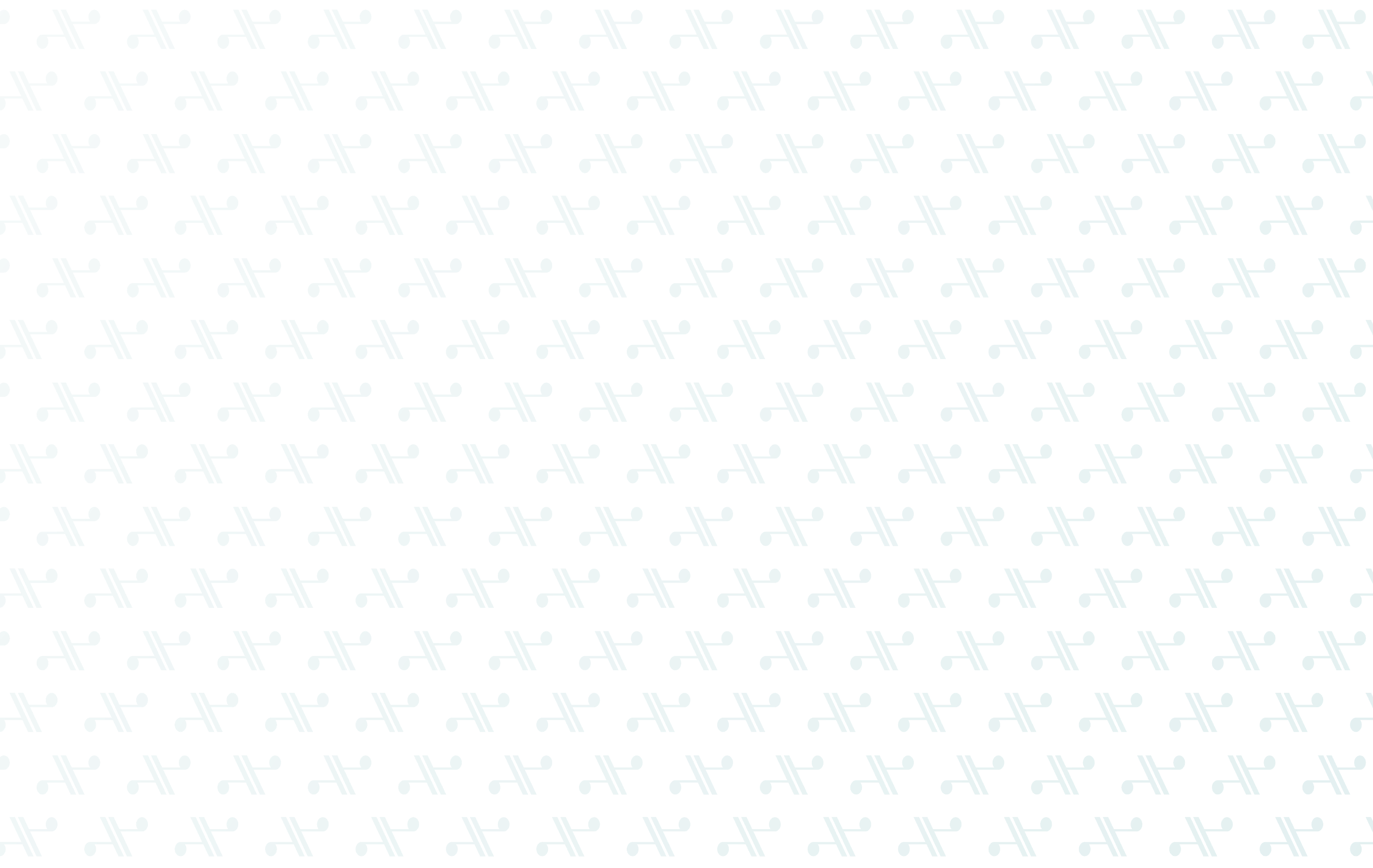 Фонд оплаты труда «Атланта»
Заработная плата основного персонала:
+12,4%
+26,6%
73 337,00
тыс. руб.
65 254,00
тыс. руб.
+15,9%
2023
год
51 756,00
тыс. руб.
44 666,90 
тыс. руб.
2022
год
2021
год
2020
год
17
Информирование о деятельности
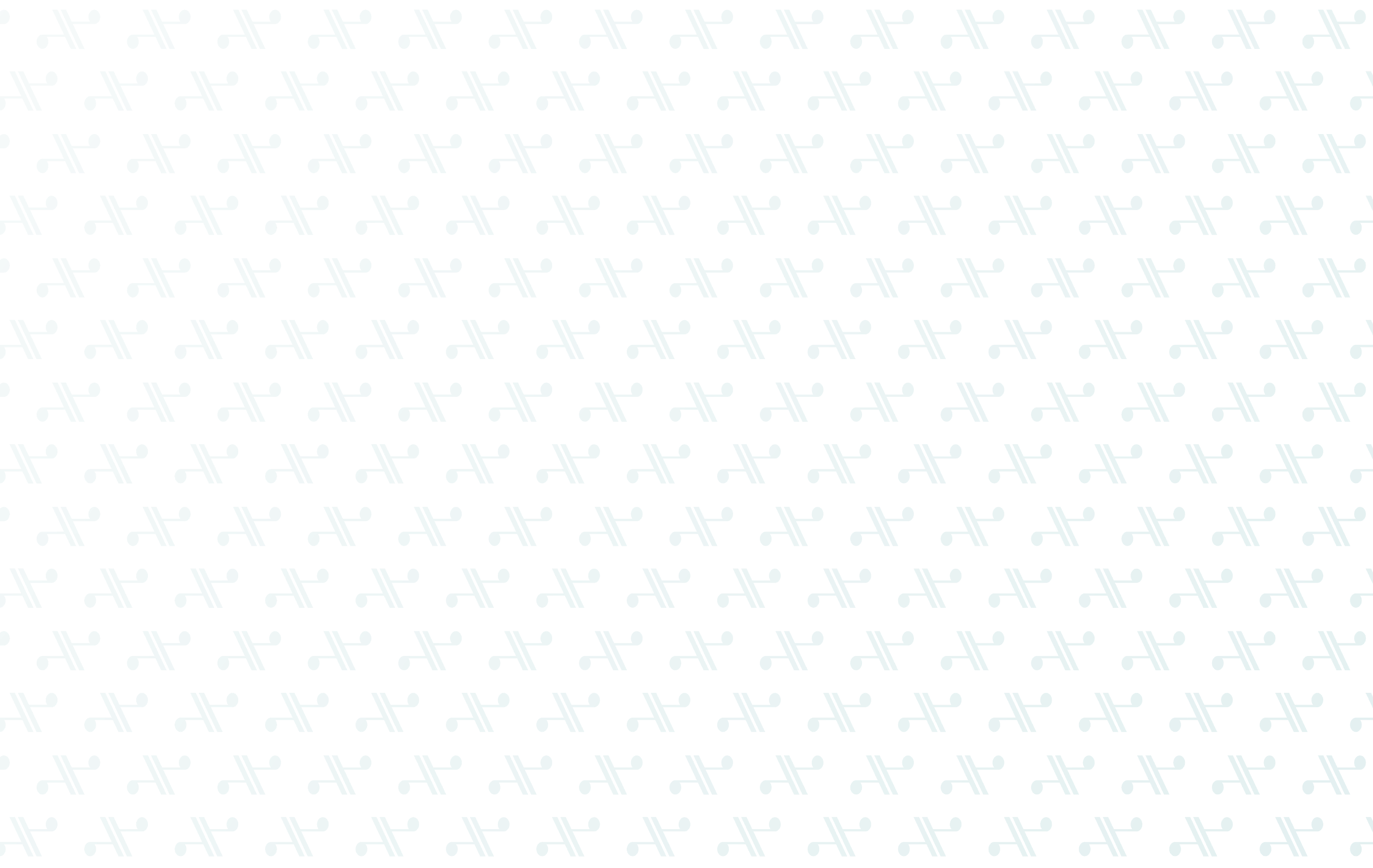 Ресурсы «Атланта»:
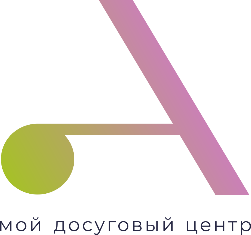 1.Сайт www.atlant.mos.ru 


2. Официальная группа ВК «Мой досуговый центра Атлант», в Телеграм – «Атлант»;
4.Печатные издания 
«За Калужской Заставой»;


5.Сайты префектуры ЮЗАО 
и управы района Северное Бутово;



6.Реклама на фасадах 
и козырьках собственных помещений, 
на информационных стендах спортивных площадок района Северное Бутово.
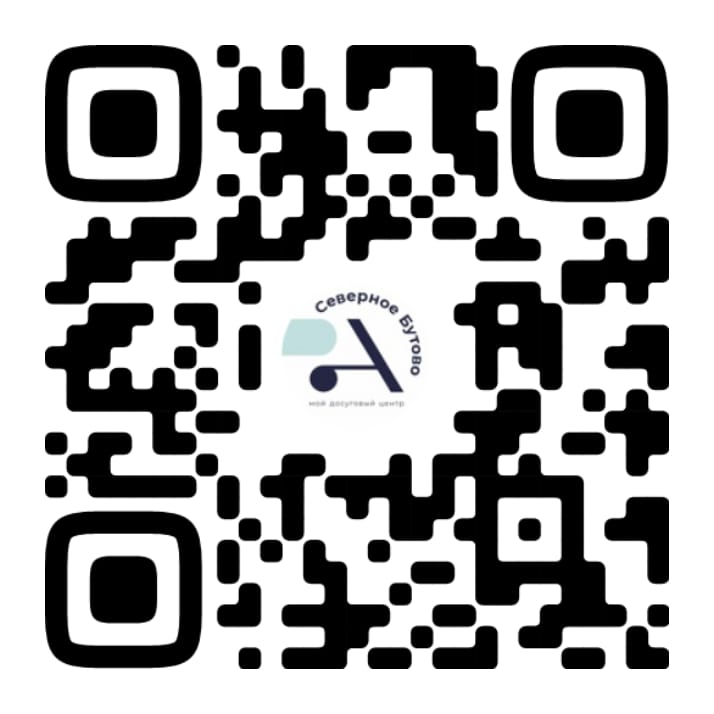 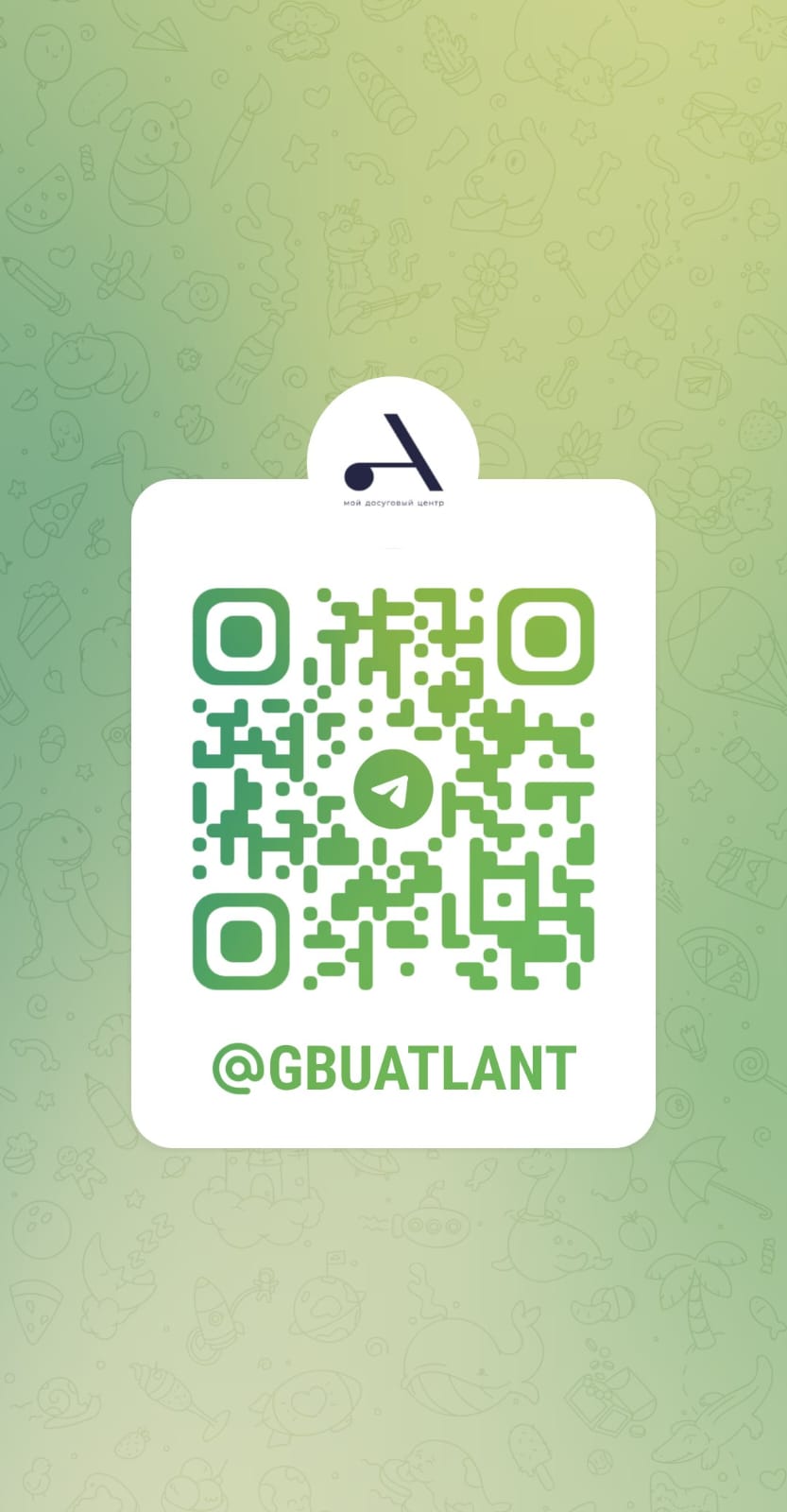 3. Группы в социальных сетях 
Вконтакте СП Северное Бутово;
18